DC and Stepper Motors, and RC Servos
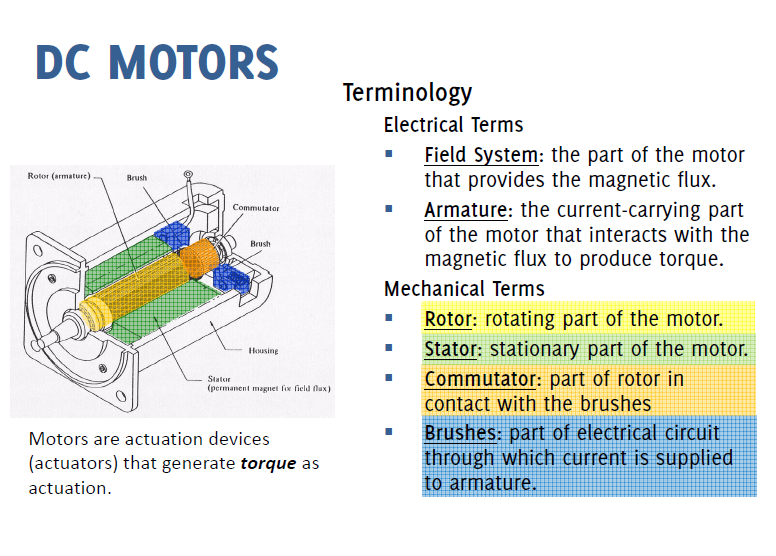 1https://www.youtube.com/watch?v=CWulQ1ZSE3c&ab_channel=JaredOwen
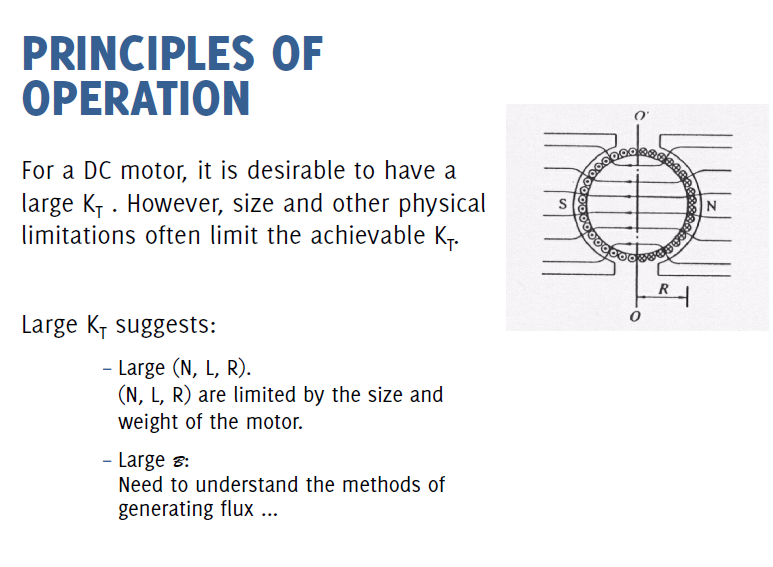 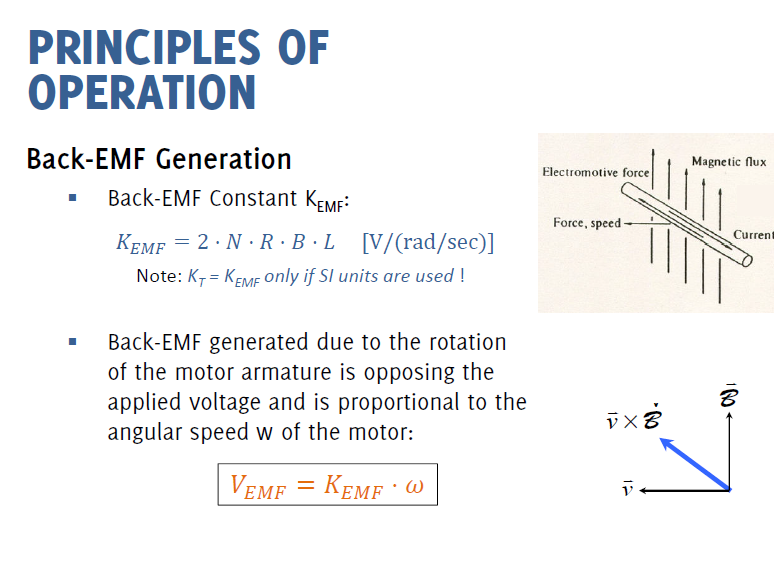 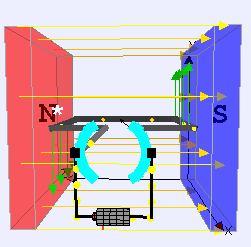 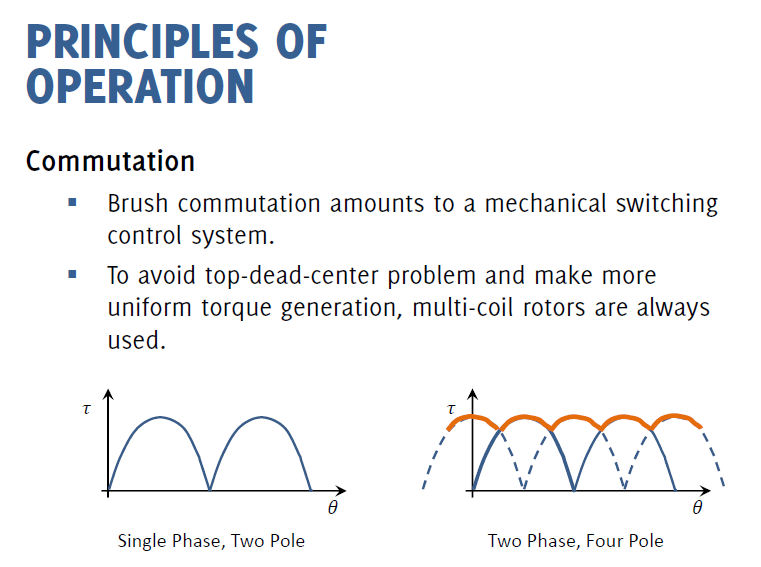 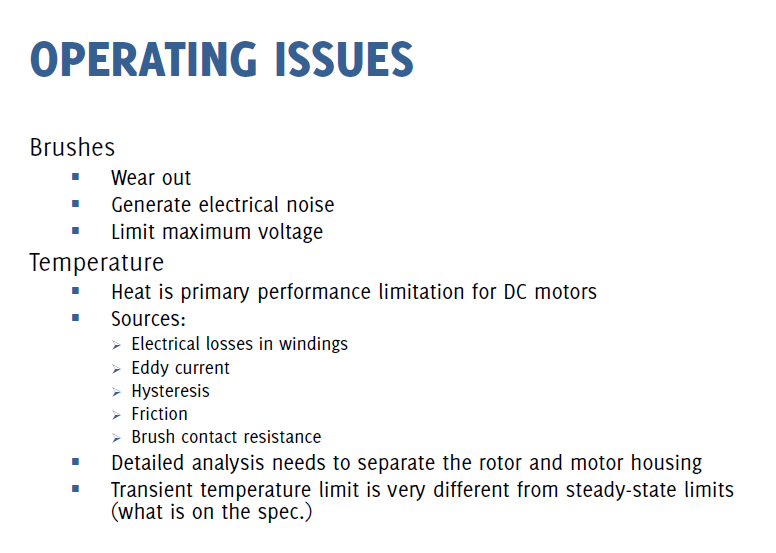 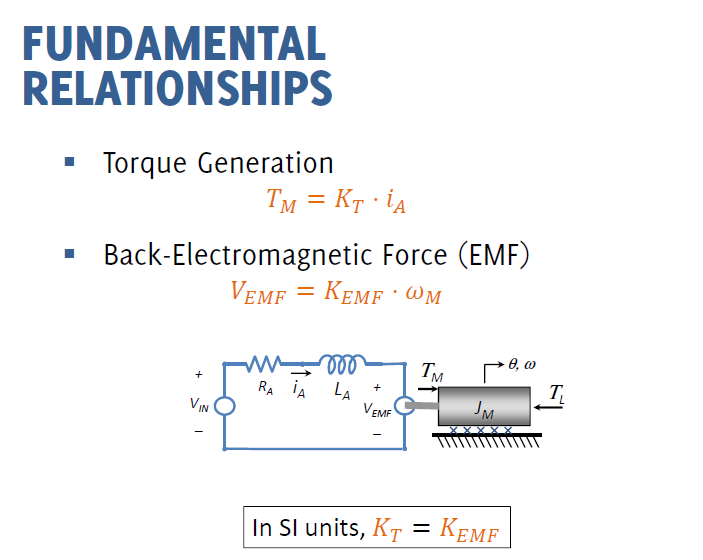 `
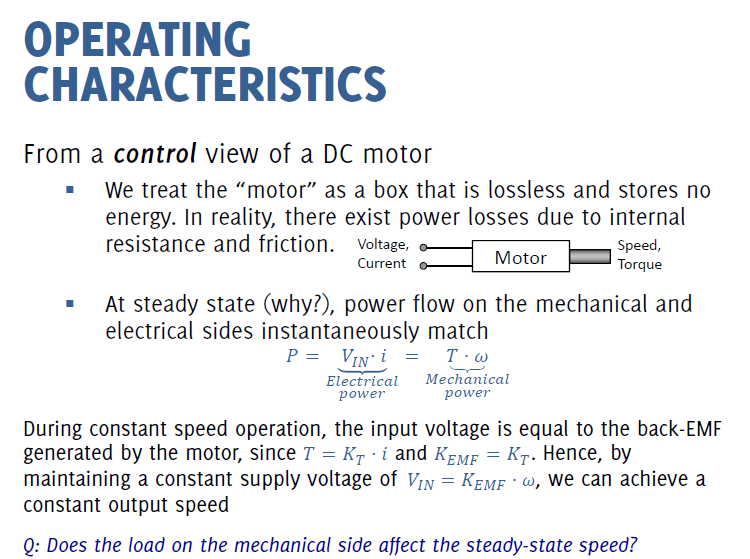 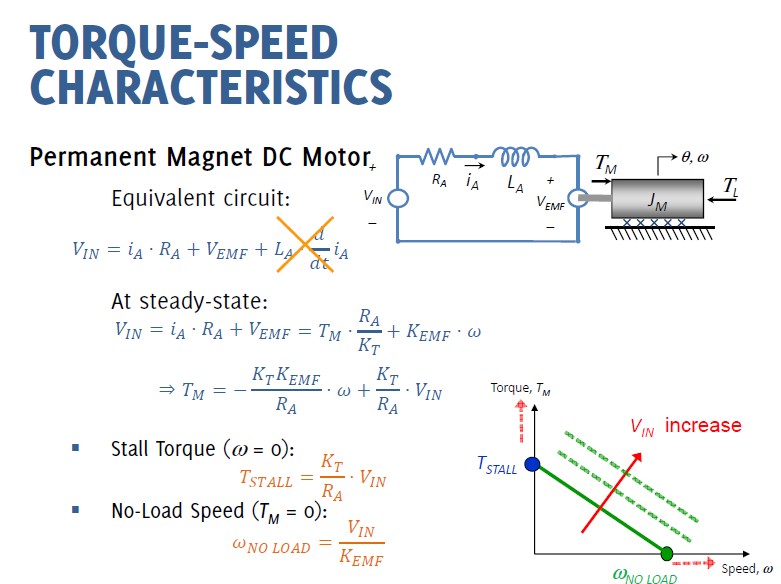 Speed Control DC Motor
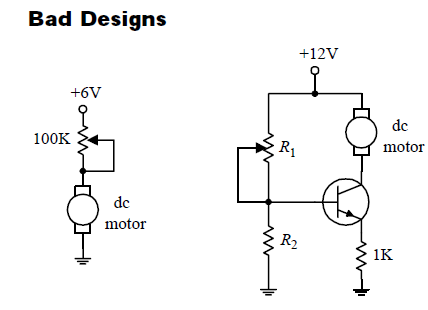 Pot. Resistance increases, the amount of energy that must be converted to heat increases –it consumes supply power and may lead to pot. meltdown
Collector emitter resistance increases, transistor must dissipate considerable amount of heat. This can lead to trans. meltdown
[Speaker Notes: Pot. Resistance increases, the amount of energy that must be converted to heat increases –it consumes supply power and may lead to pot. meltdown]
Better Designs…..
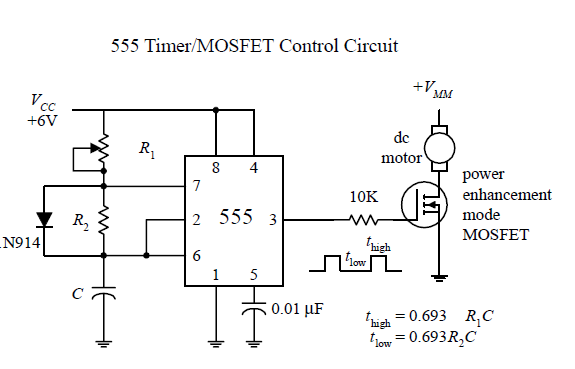 To prevent component melt-down, solution is sending the motor short pulses of current by varying the width and frequency
https://www.electronics-tutorials.ws/blog/pulse-width-modulation.html
[Speaker Notes: To prevent component melt-down, approach is sending the motor short pulses of current by varying the width and frequncy]
Directional control of DC Motors
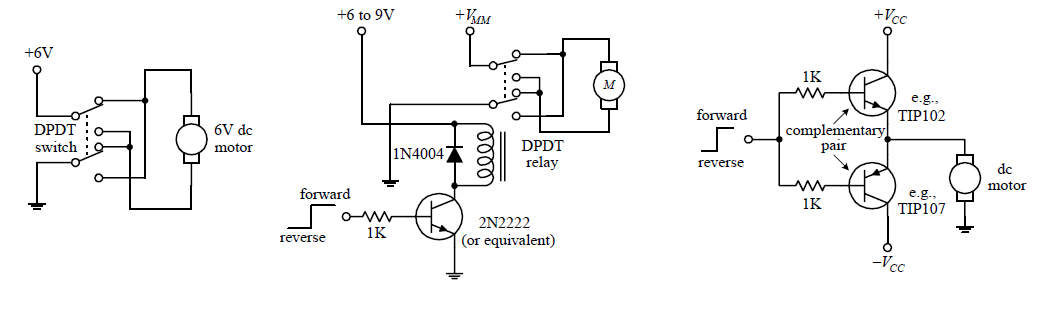 Double Pole Double Throw switch
[Speaker Notes: Double Pole Double Throw switch]
H-Bridge
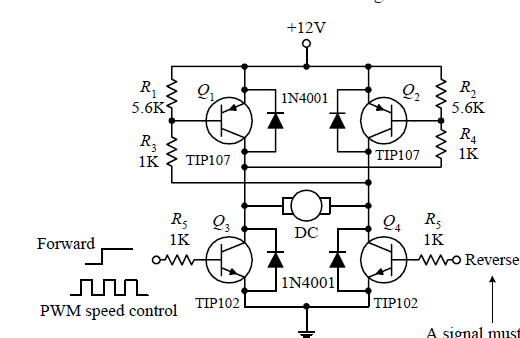 LMD18200 National Semiconductor H-Bridge
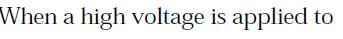 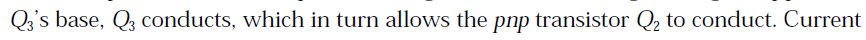 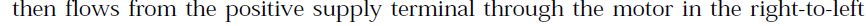 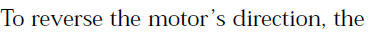 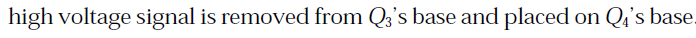 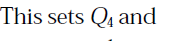 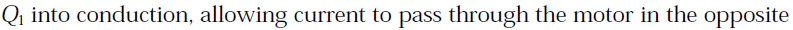 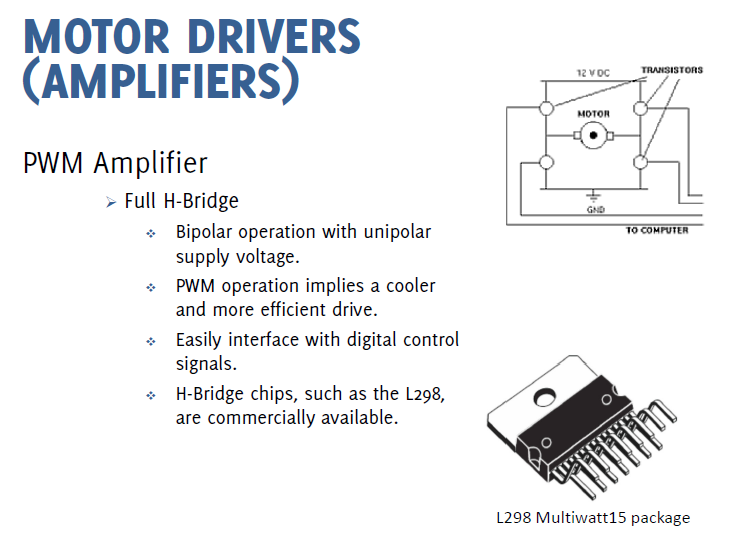 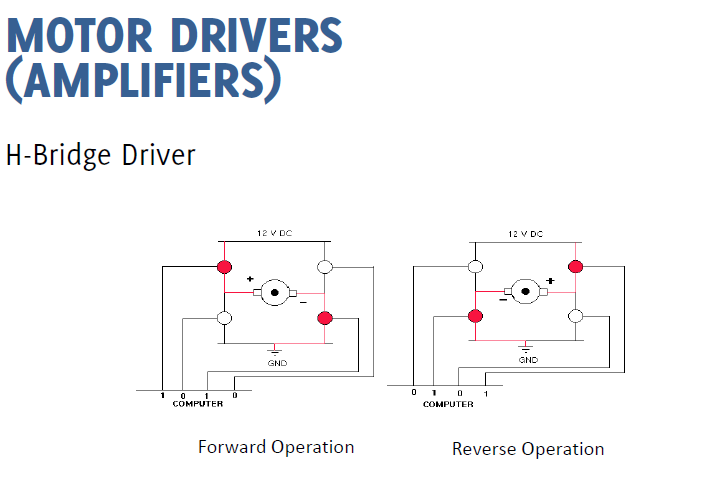 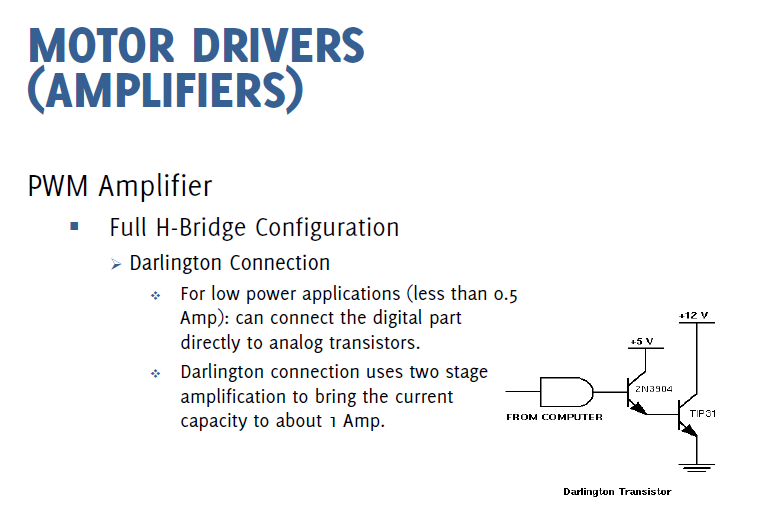 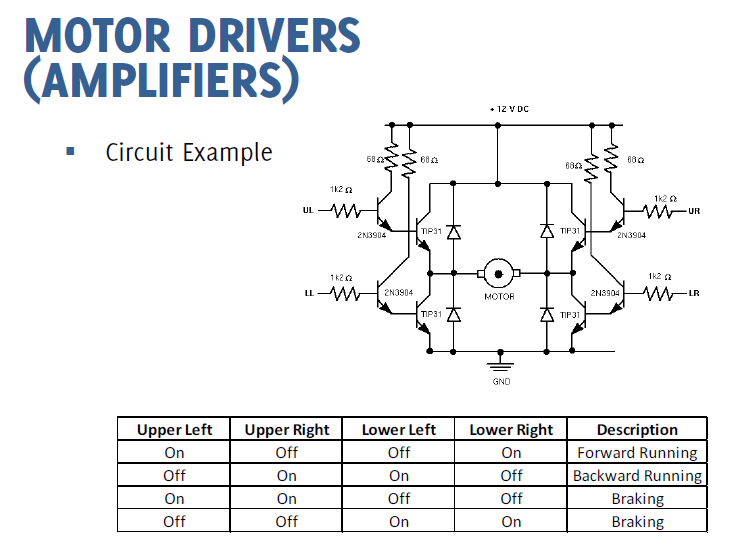 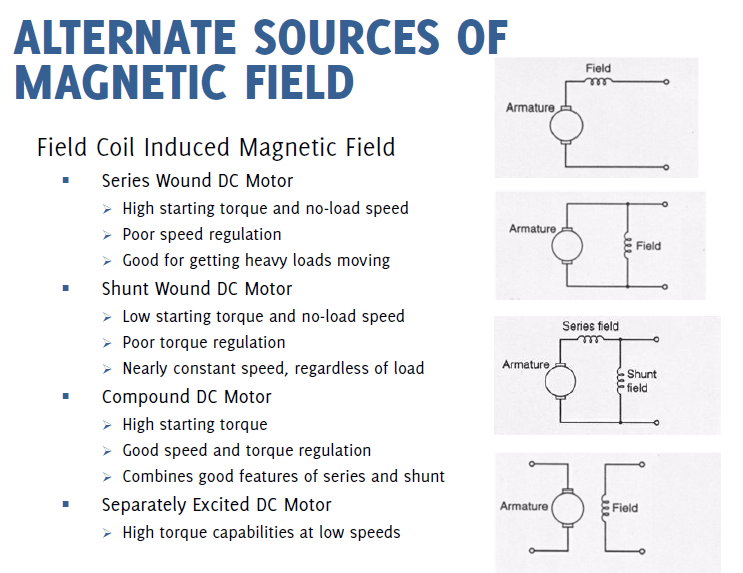 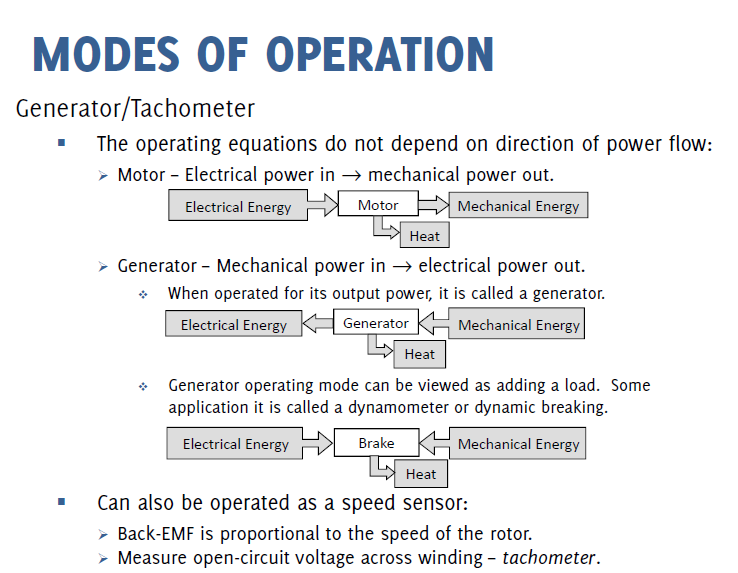 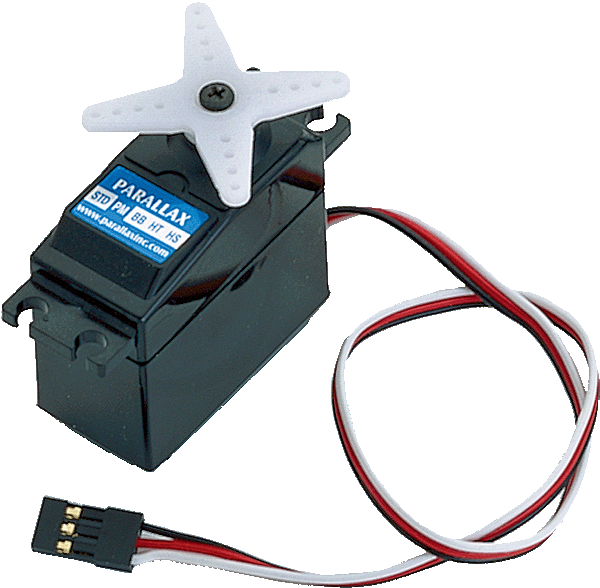 Servo Motor
Overview
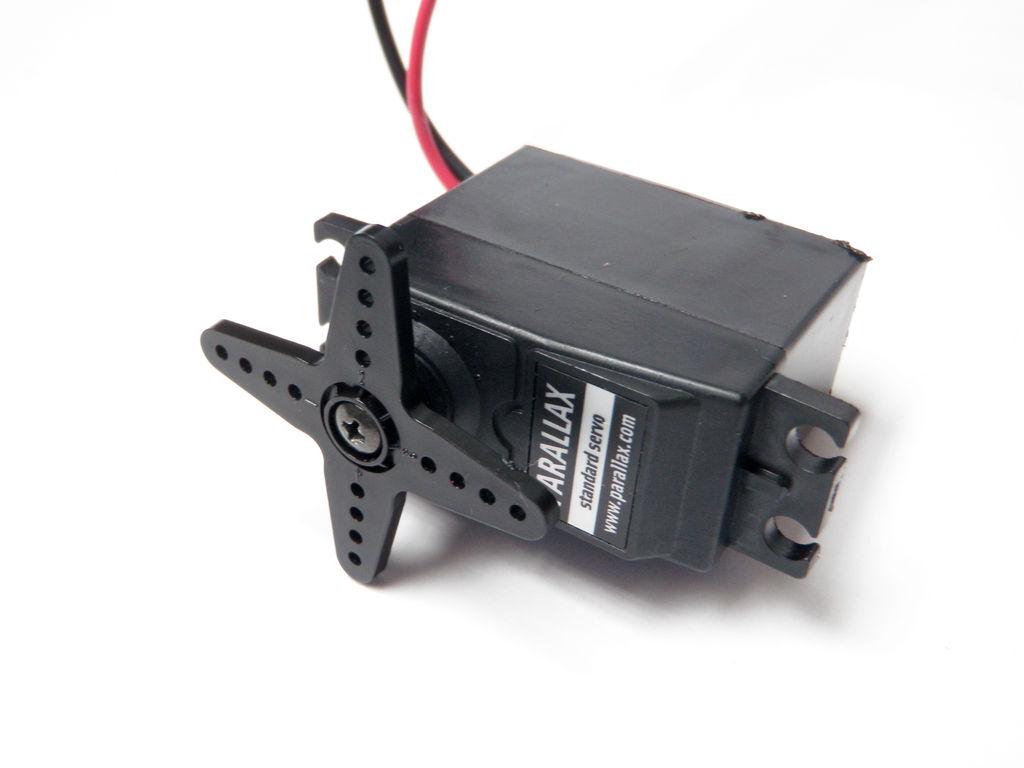 A servo motor is only capable of rotating 180 degrees
It is given an angle to proceed to, as opposed to a speed or direction
What is a servo motor
Servo motors consist of:
Gear reduction (slow but strong) 
Position sensor
Electronic circuitry
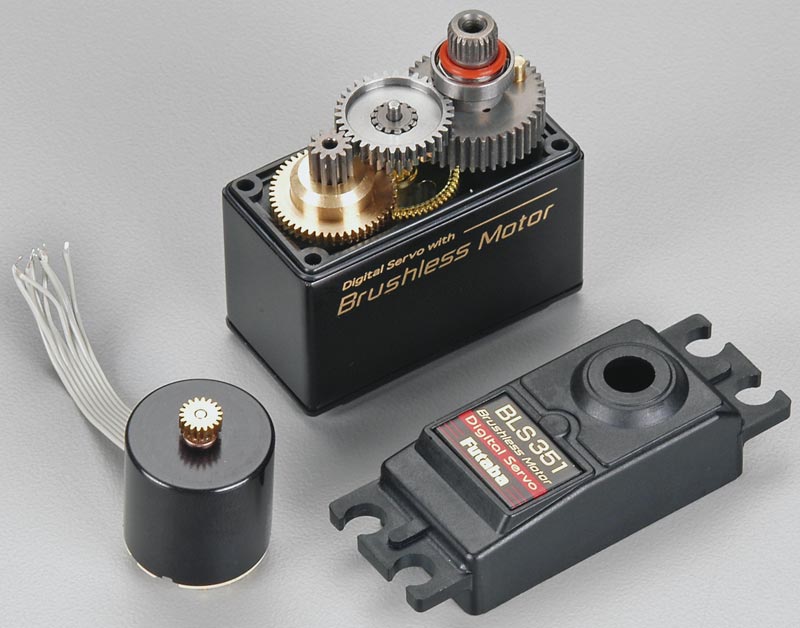 Feed-back loop
A servo motor is a closed-loop system
The motor is constantly taking note of its location, and sending that information to the motor to determine if it should keep spinning
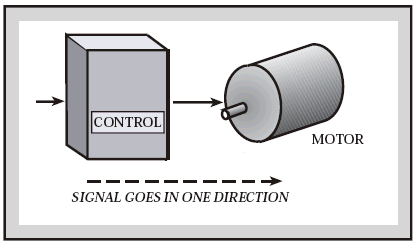 Open-
loop
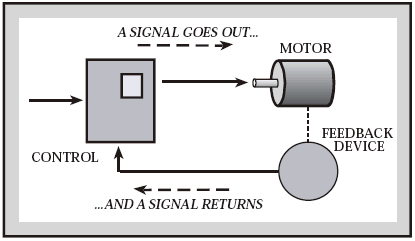 Closed-
loop
Wiring
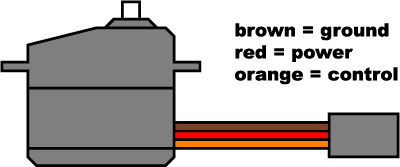 A servo connects to a microcontroller using three wires
Power 
Ground (black or brown)
Control
Control
The control wire sends a 5v pulse to the motor
The angle is determined by the duration of the pulse 
A 1.5 millisecond pulse means 90 degree position
Shorter than 1.5 ms means closer to 0°.  Longer means closer to 180°
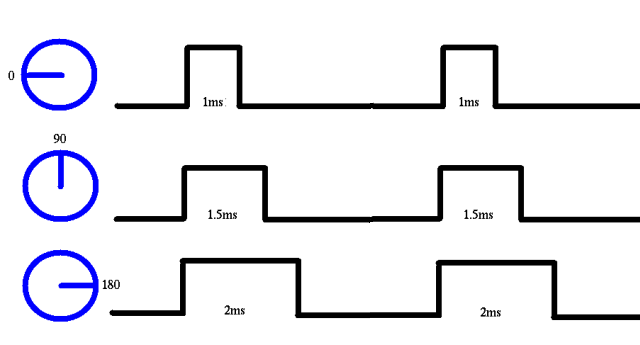 Coding
The servo can be controlled with only four lines of code
Line 1- includes the servo library into the code
Line 2- name the servo (you might have multiple)
Line 3- indicates the pin the control wire is connected to
Line 4- used to move the servo
1-
#include <Servo.h>
Servo myservo;

void setup()
{
myservo.attach('pin');
}

void loop()
{
myservo.write('angle');
}
2-
3-
4-
Servo Summary
Control angle, NOT speed
 High torque, i.e. strong
Only 180 degrees of rotation
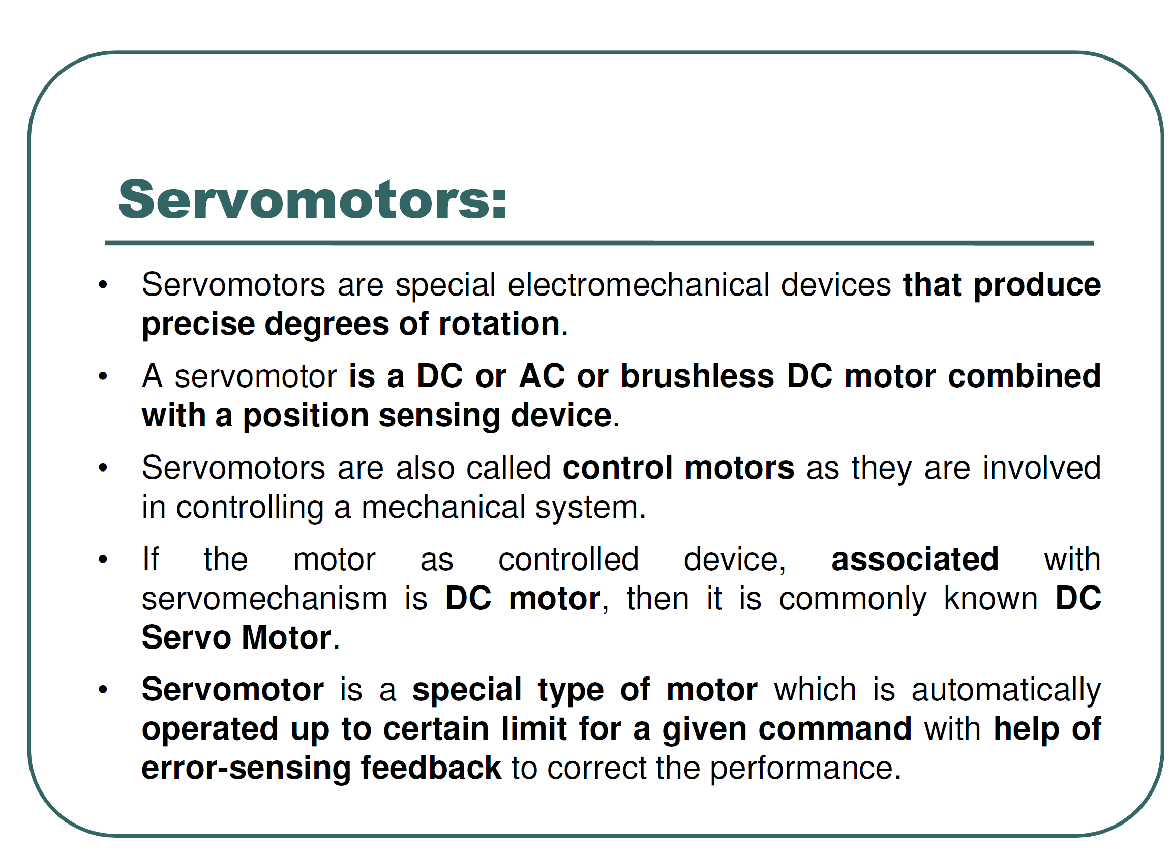 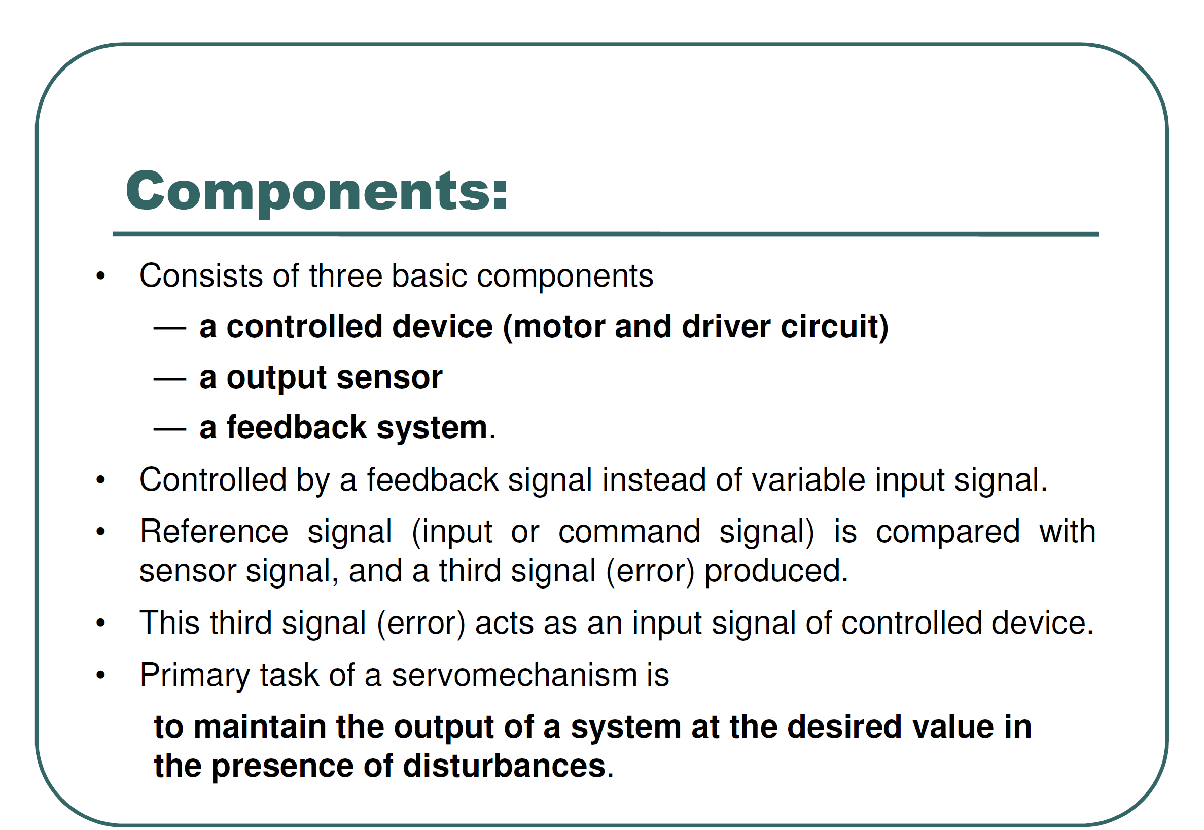 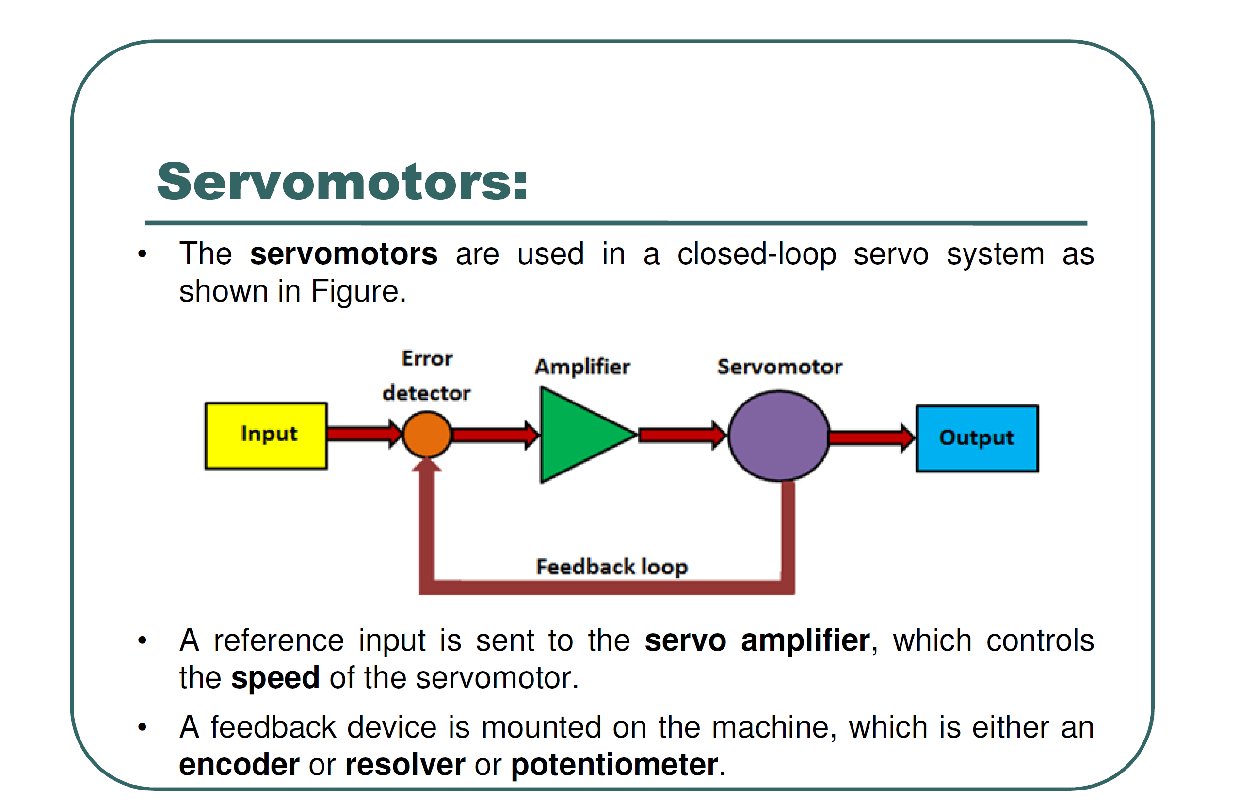 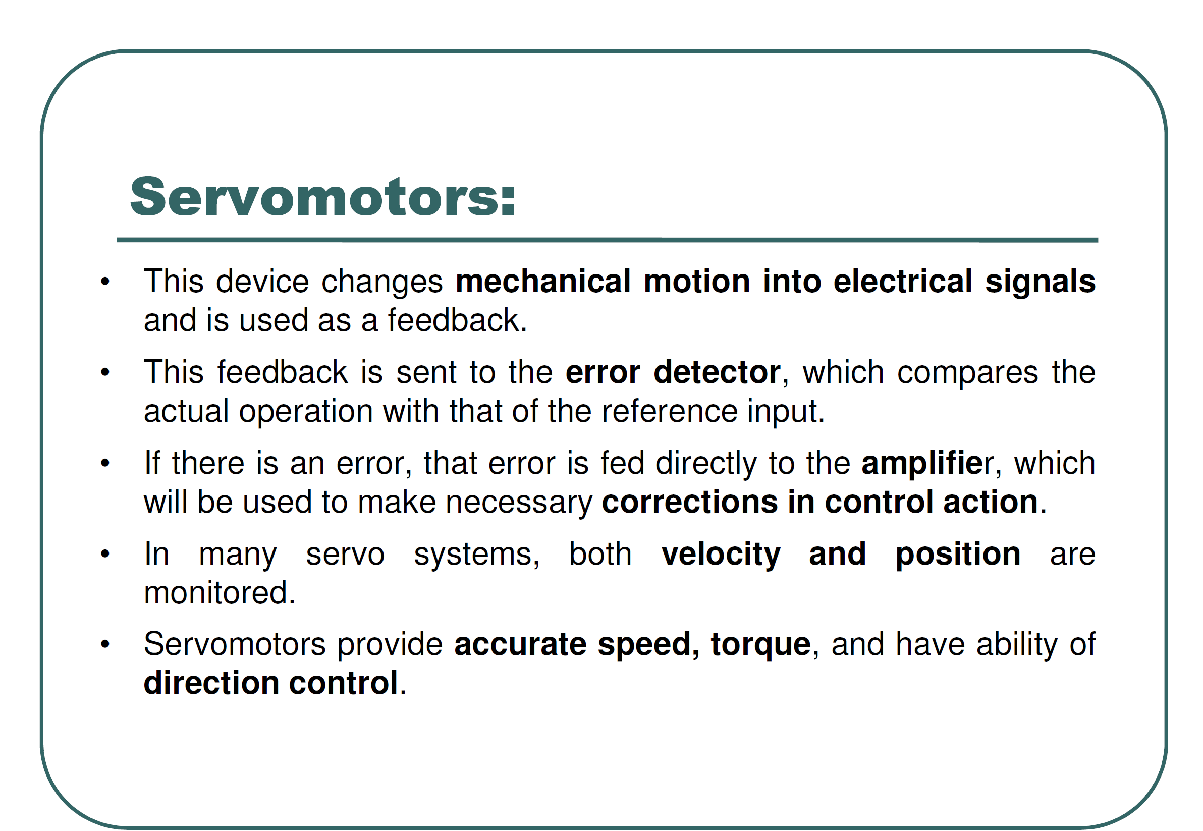 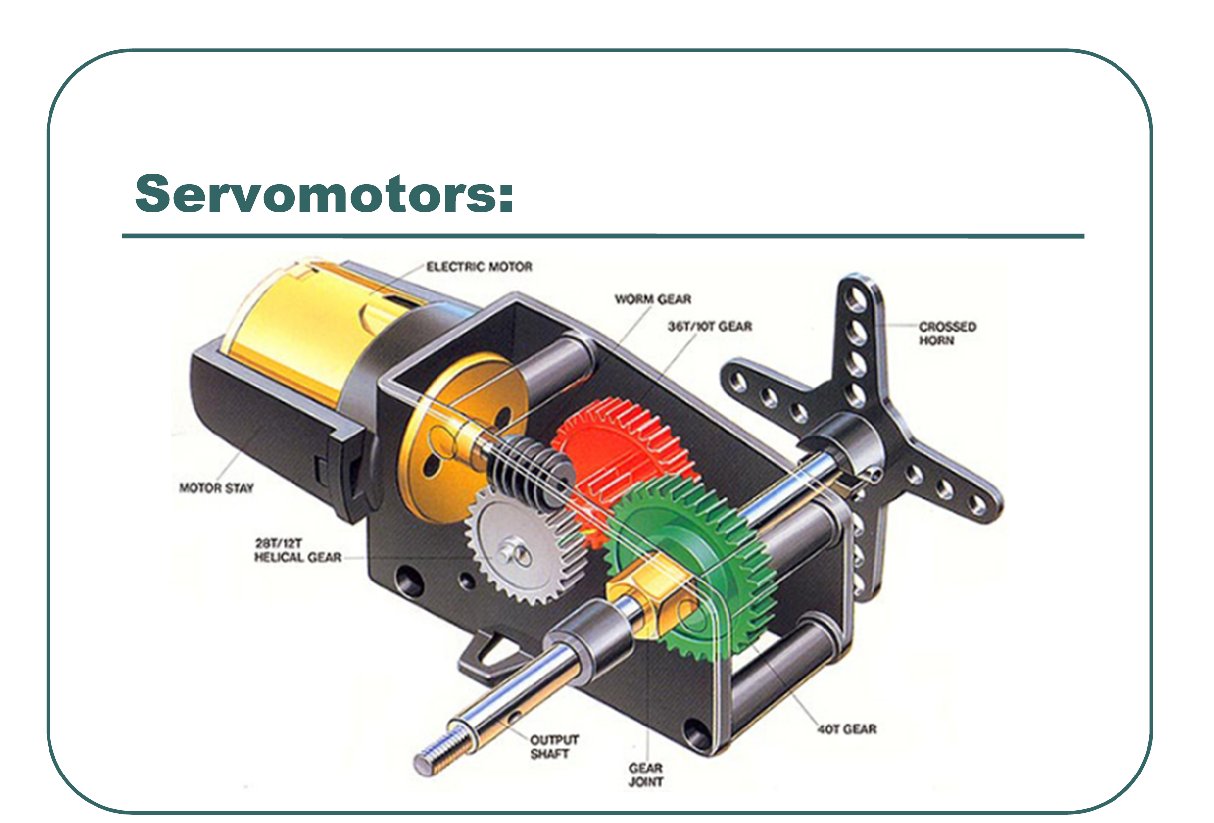 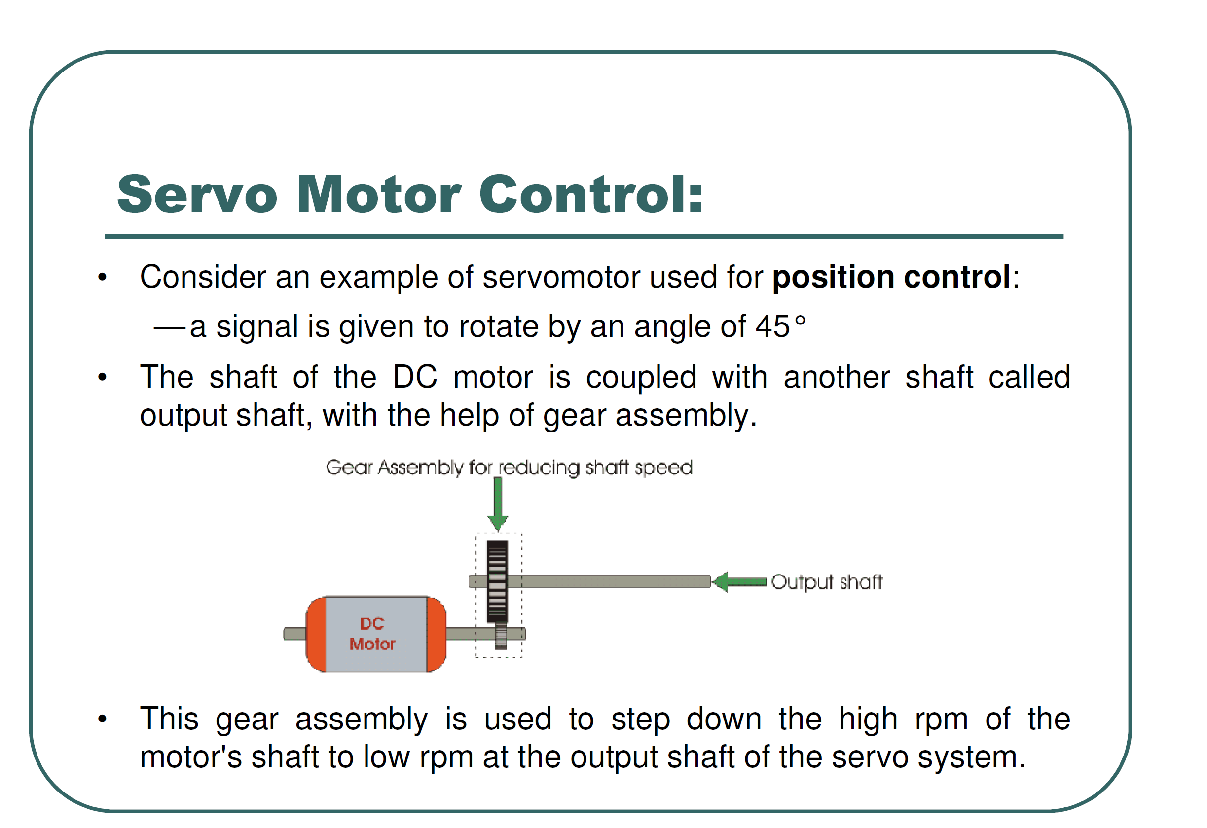 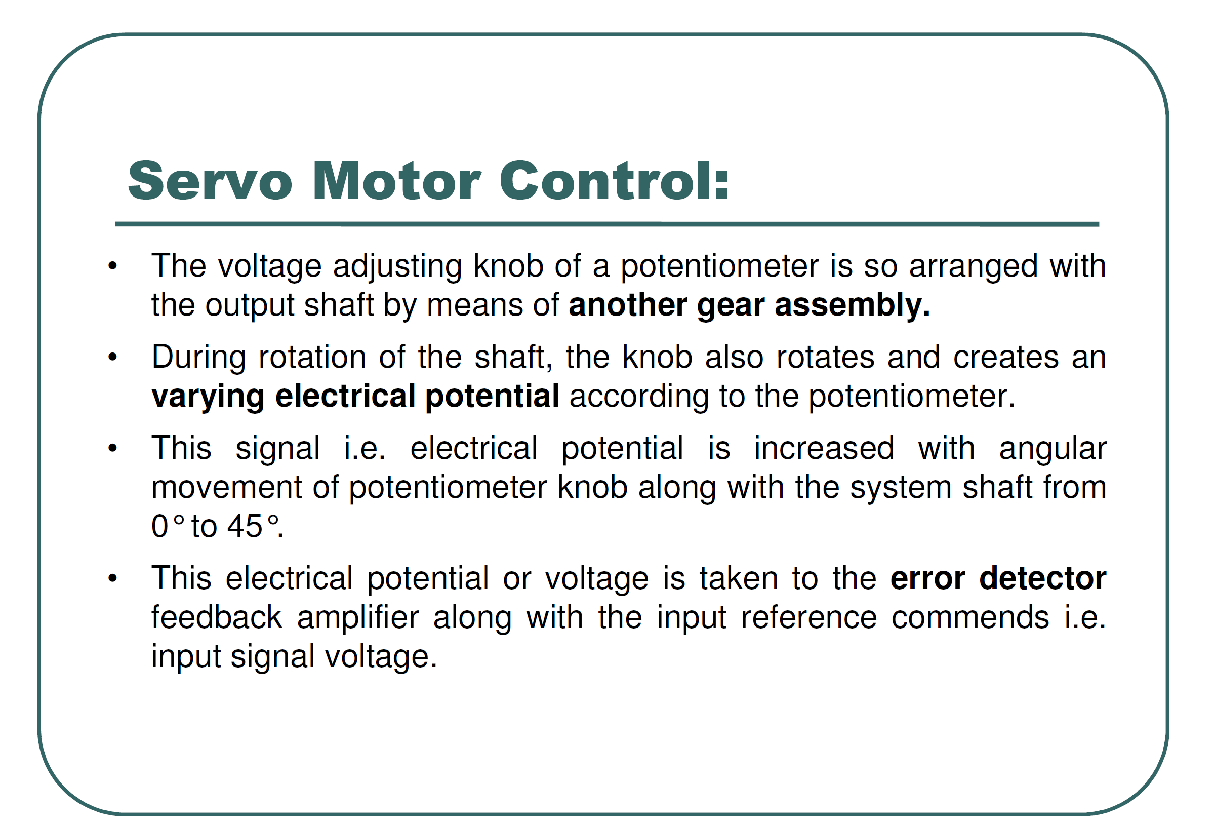 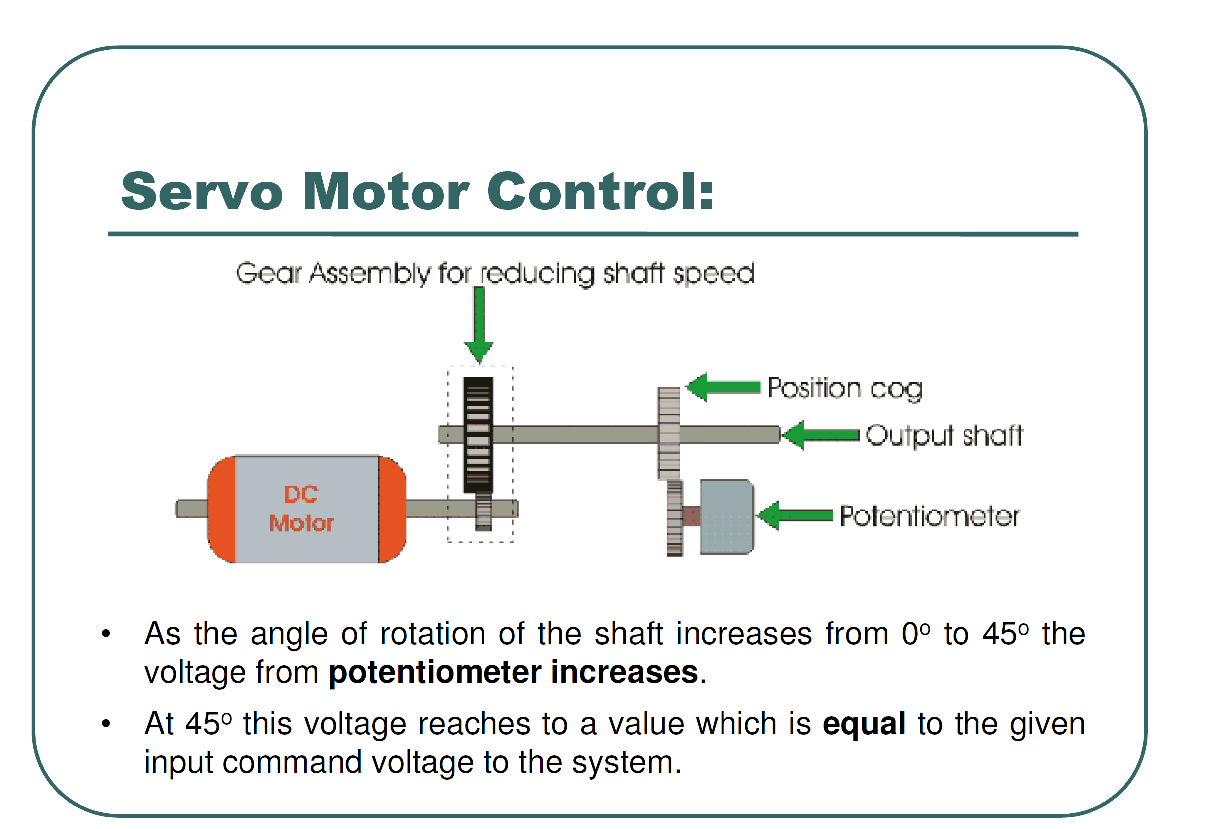 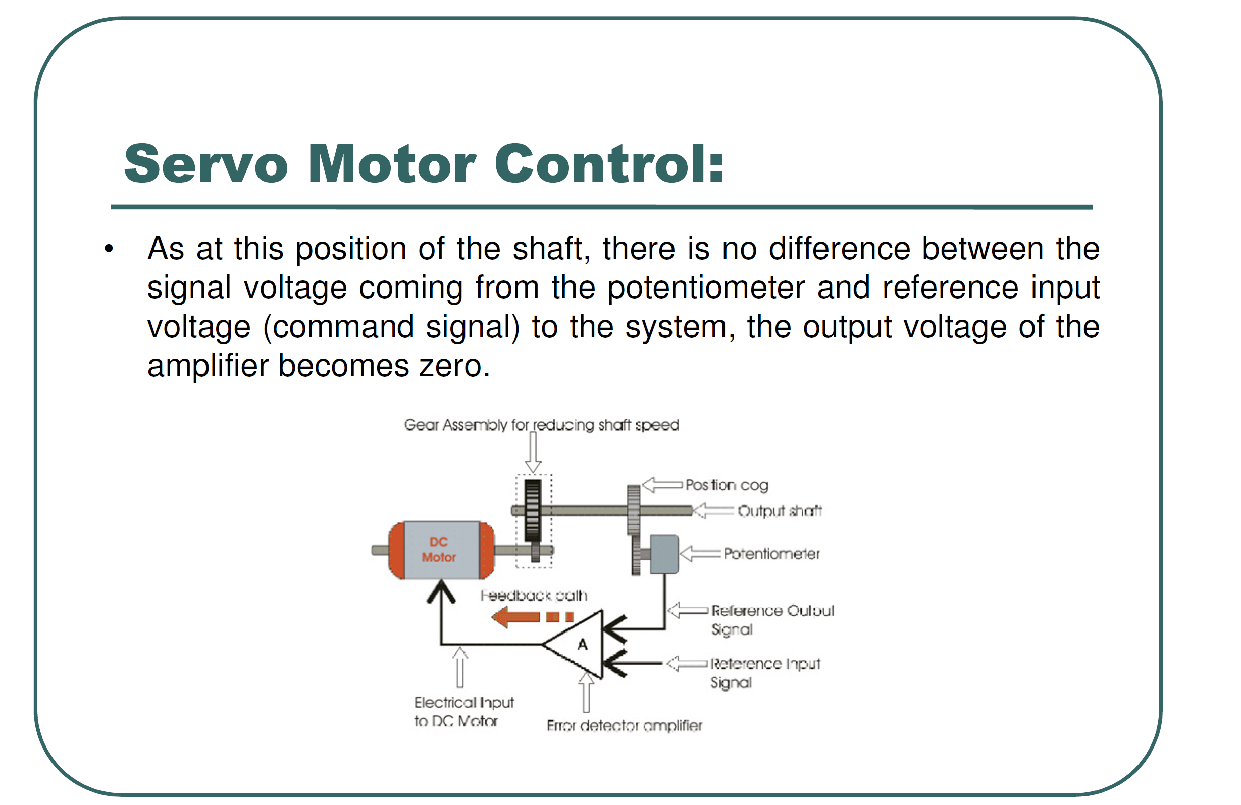 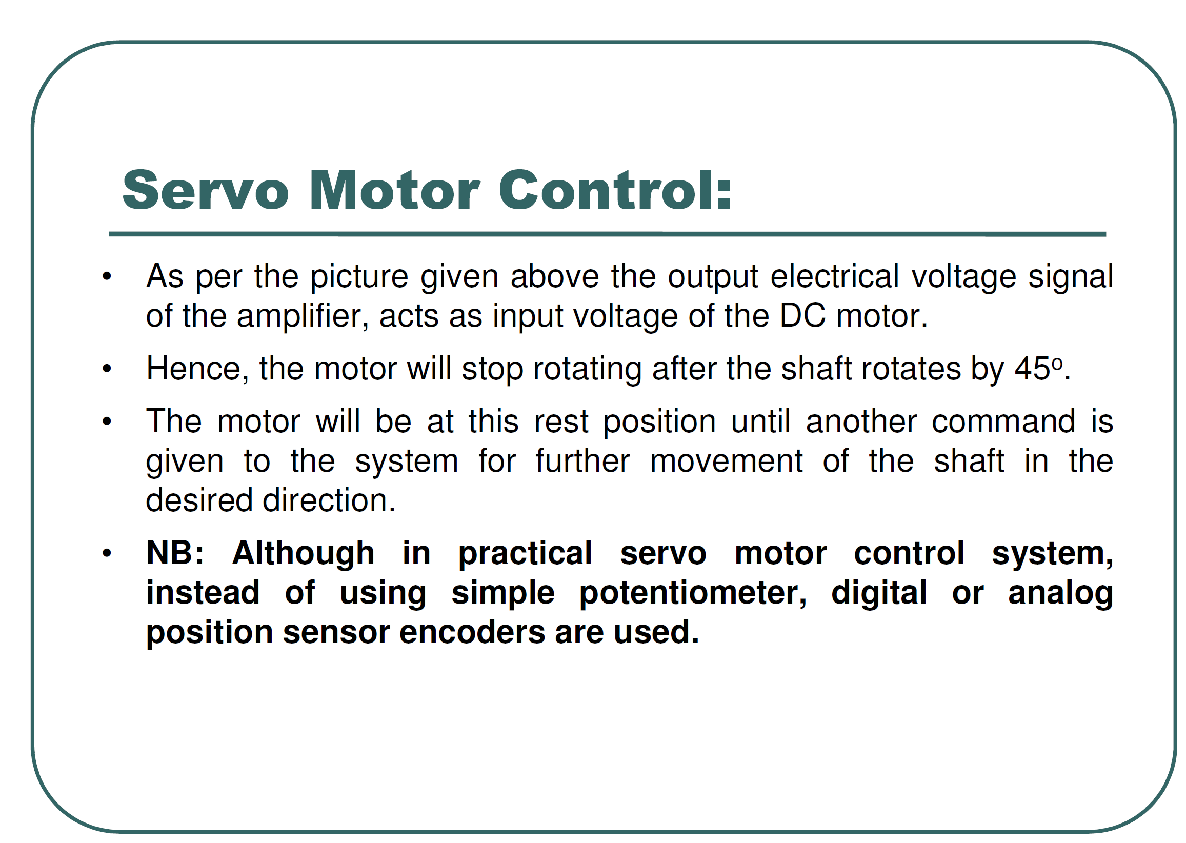 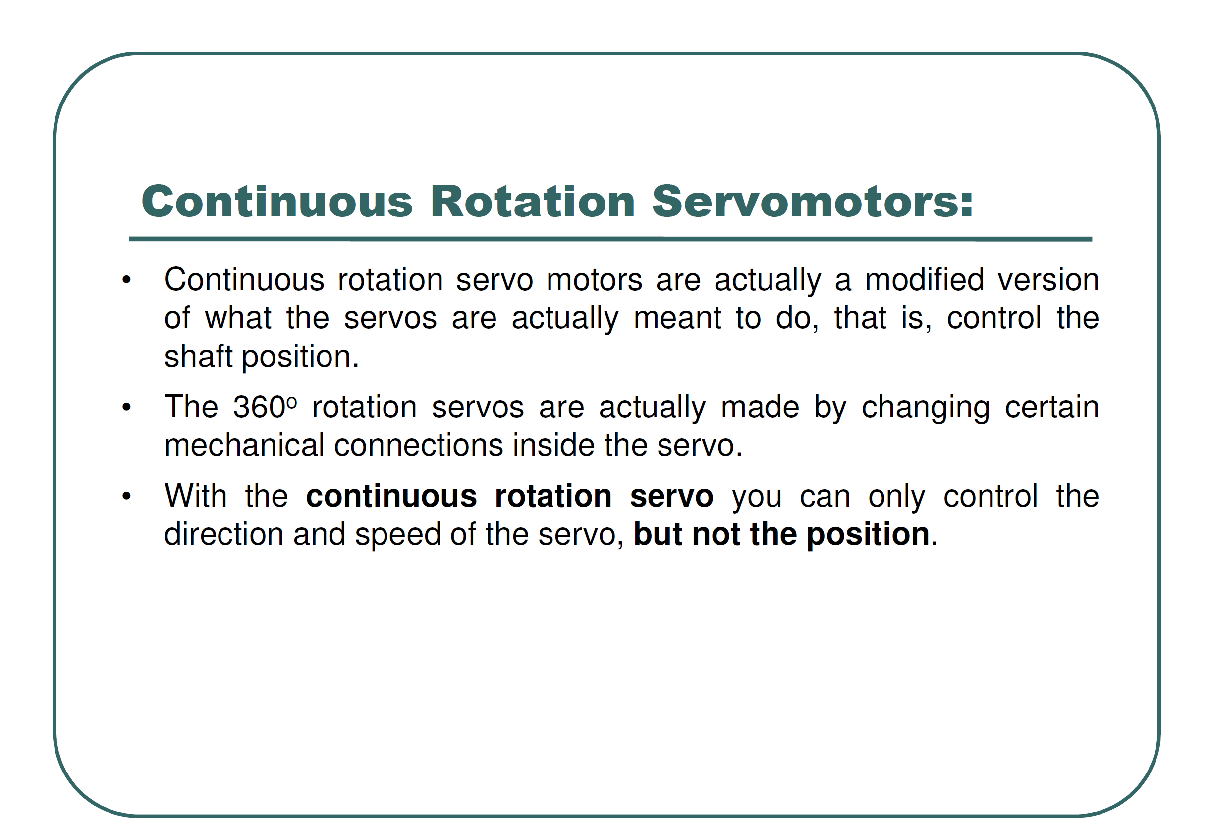 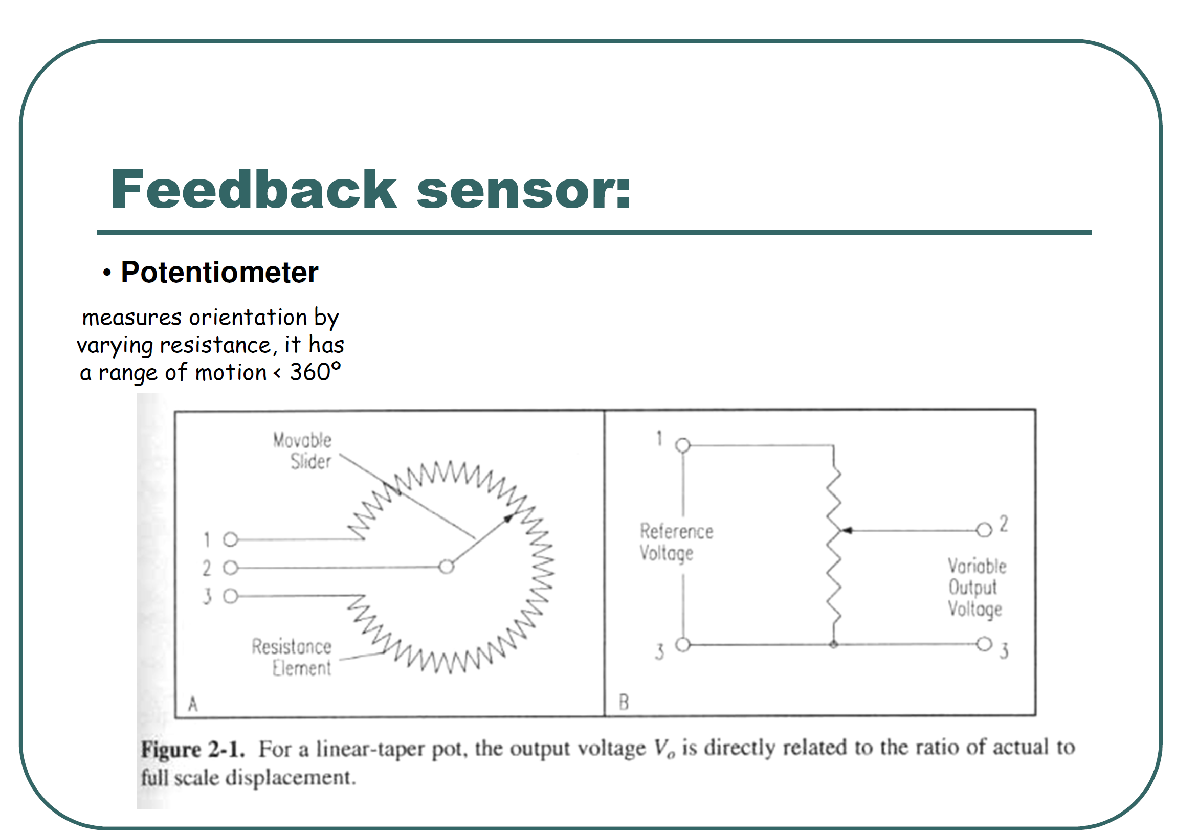 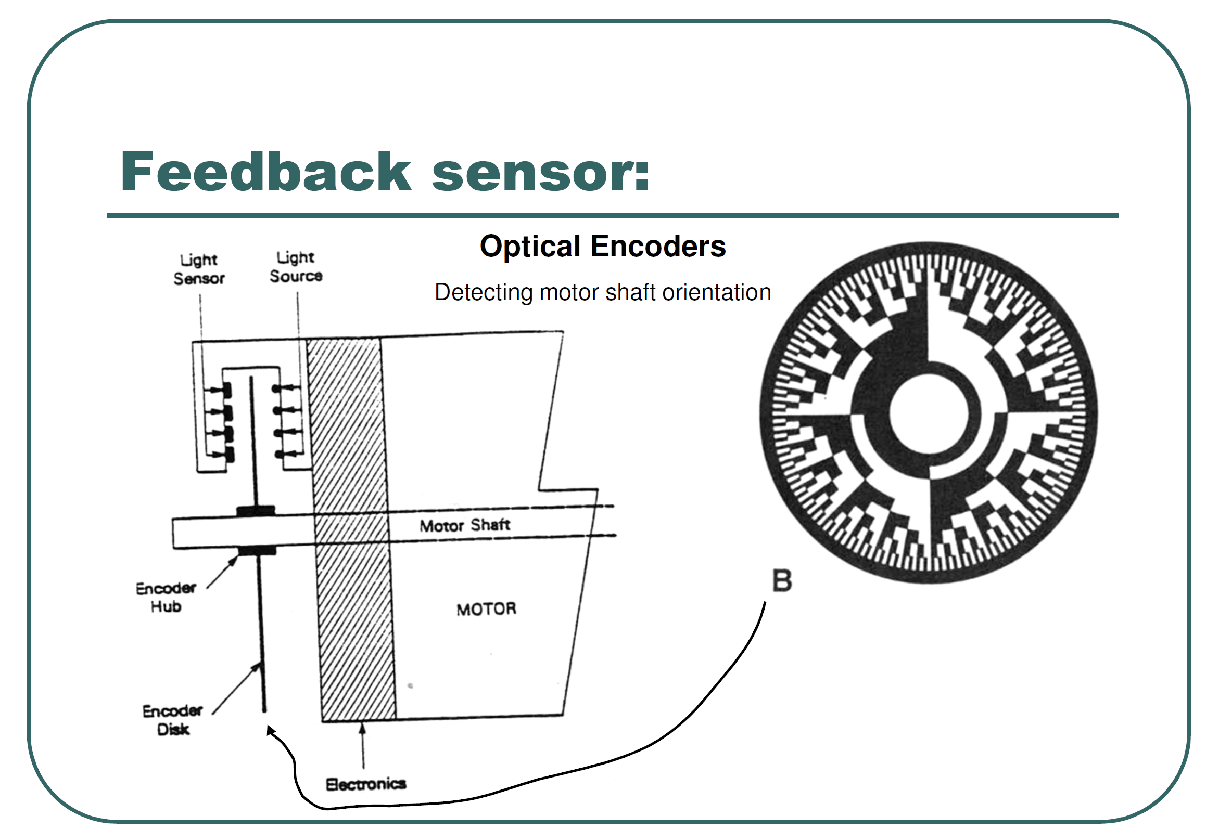 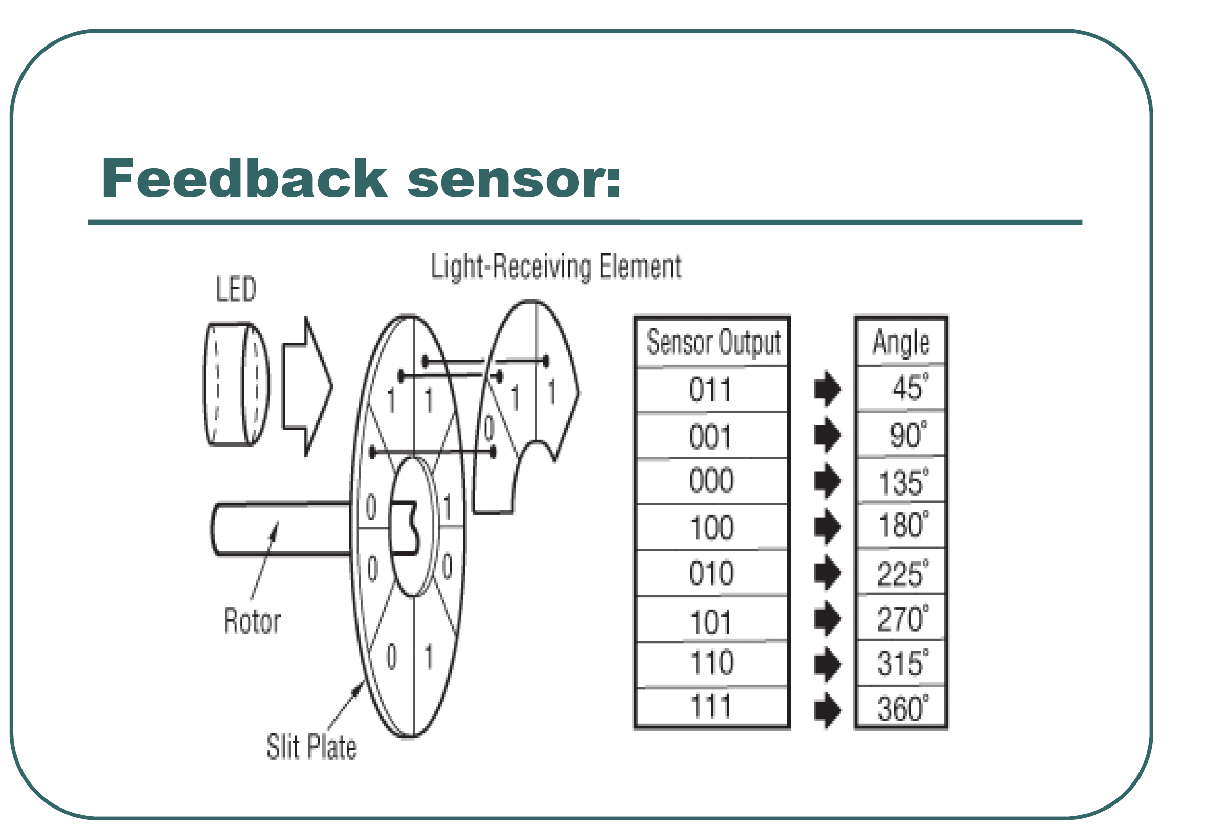 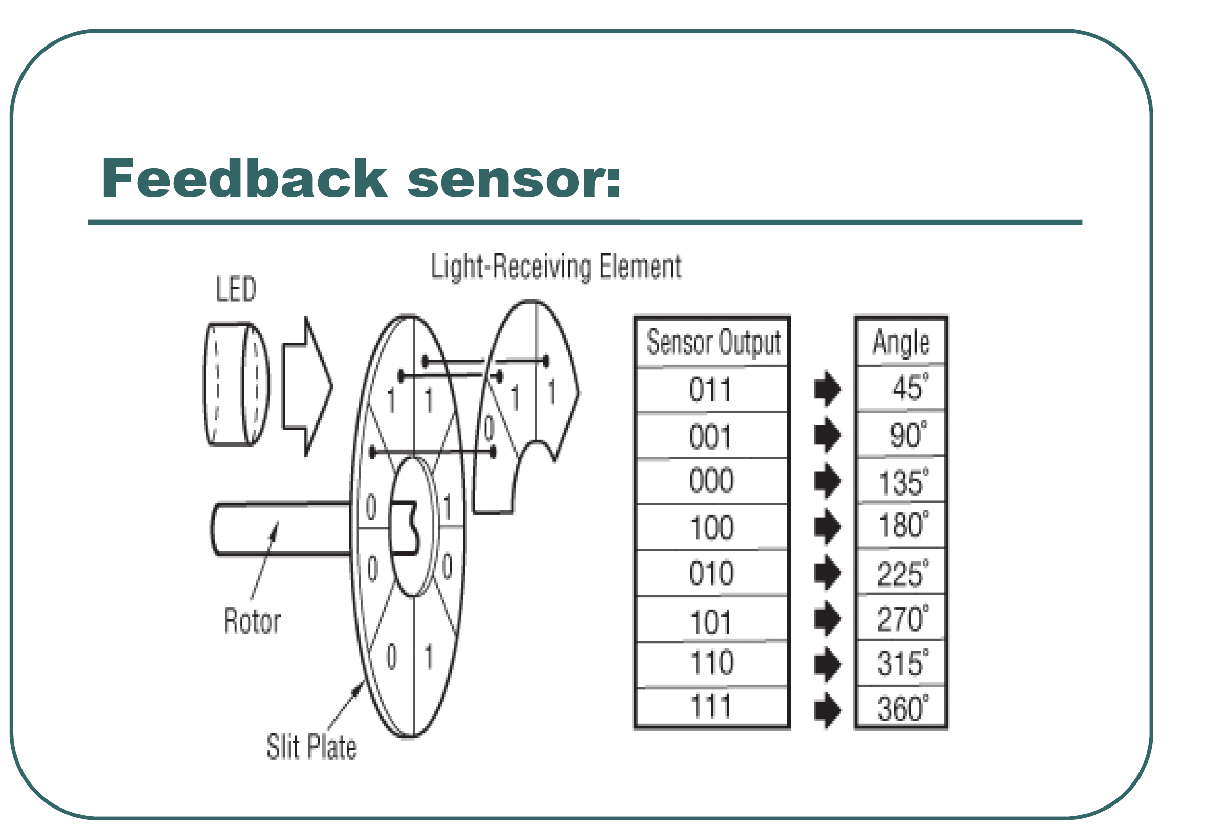 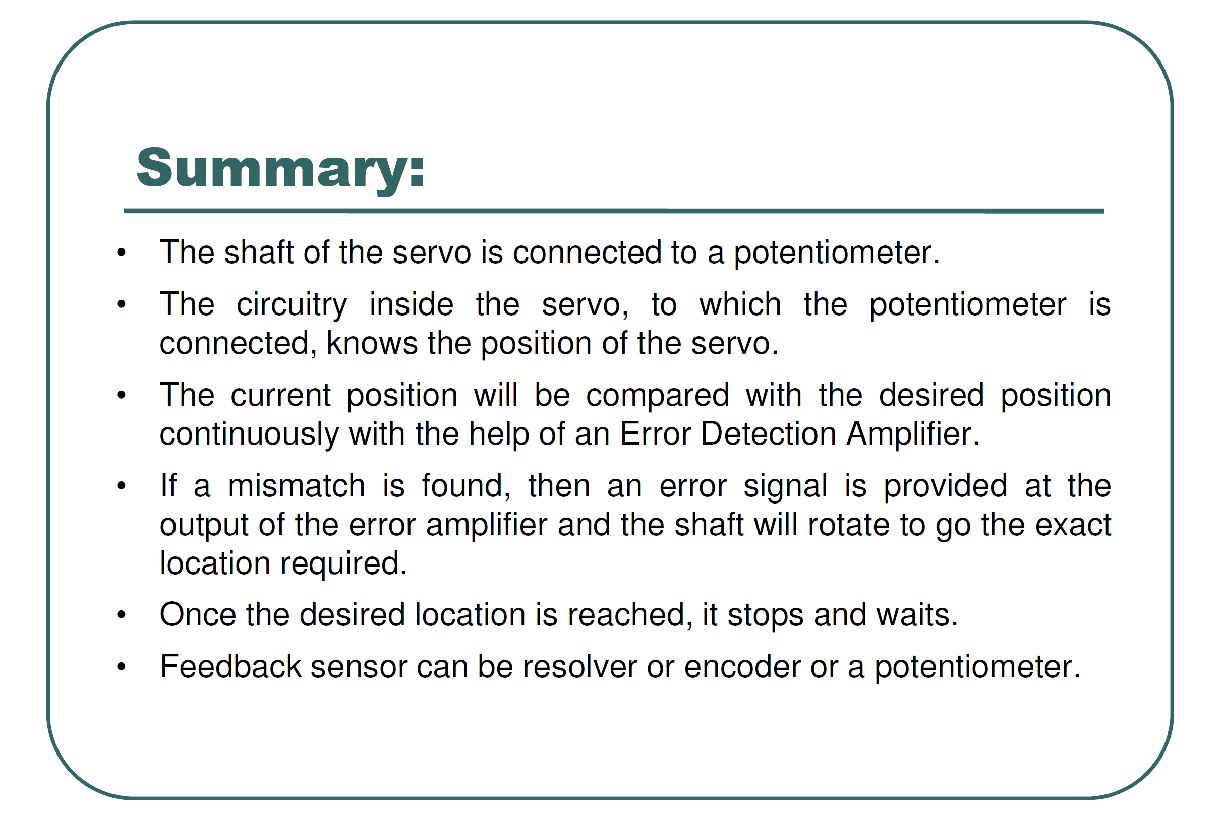 Stepper Motor
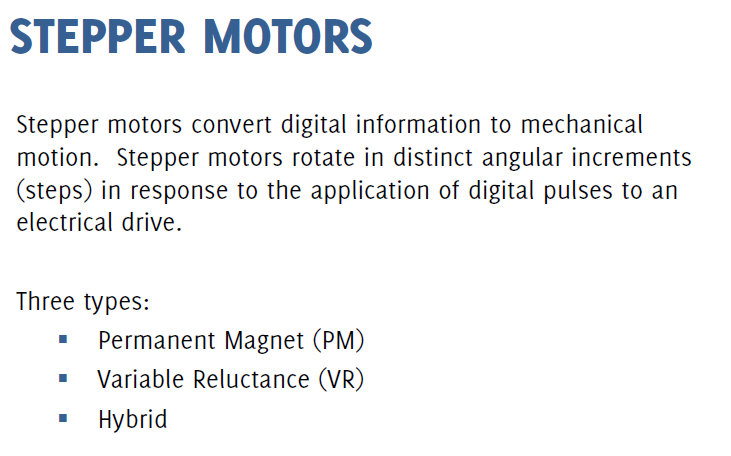 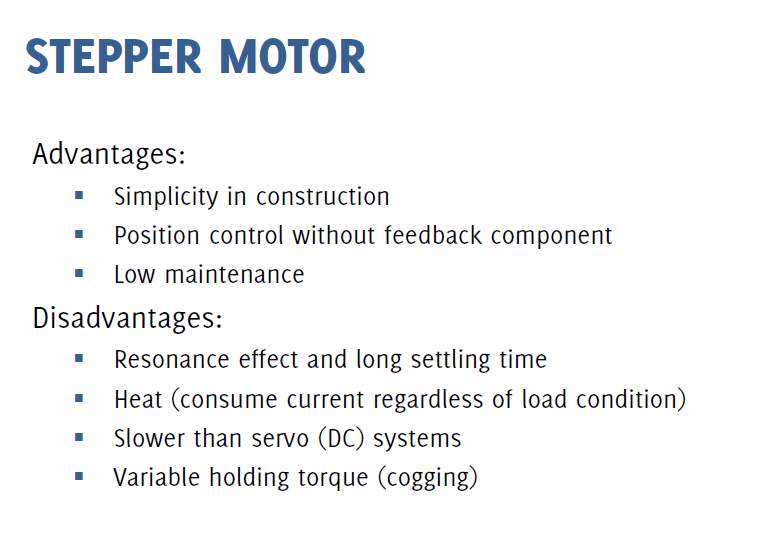 Stepper Motor
As all motors, the stepper motors consists of a stator an a rotor. The rotor carries a set of permanent magnets, and the stator has the coils. The very basic design of a stepper motor would be as follows:
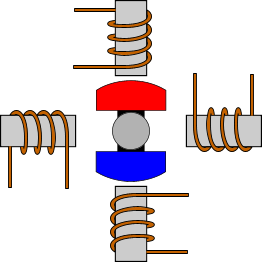 Concept of Operation –Single Coil Excitation
The coils are energized in series, with about 1sec interval. The shaft rotates 90o each time the next coil is activated:
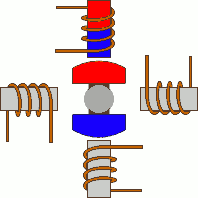 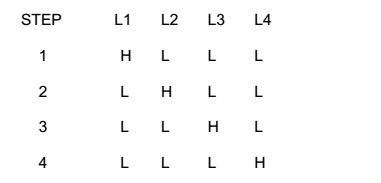 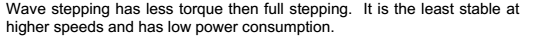 Full-Step Drive
According to this method, the coils are energized in pairs. According to the connection of the coils (series or parallel) the motor will require double the voltage or double the current to operate that needs when driving with Single-Coil Excitation. Yet, it produces 100% the nominal torque of the motor.
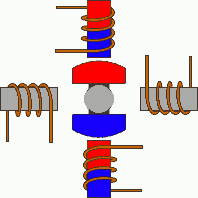 Half-Stepping
This is a very interesting way to achieve double the accuracy of a positioning system, without changing anything from the hardware
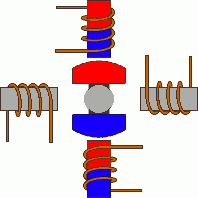 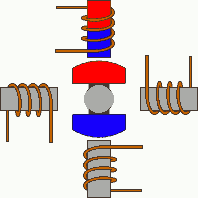 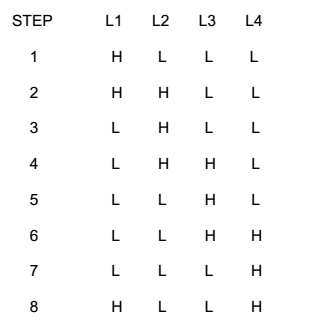 Two-Coil excitation
Single-Coil excitation
Step Angle
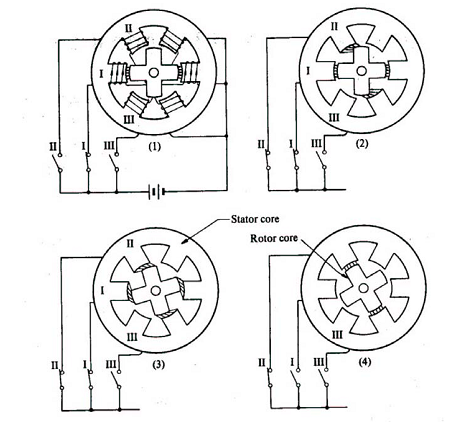 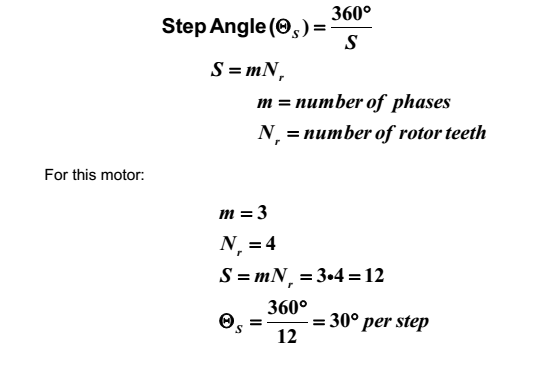 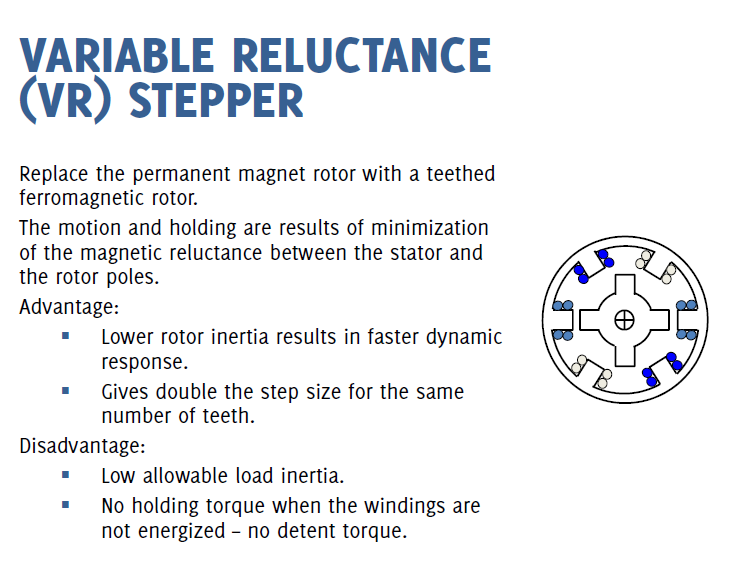 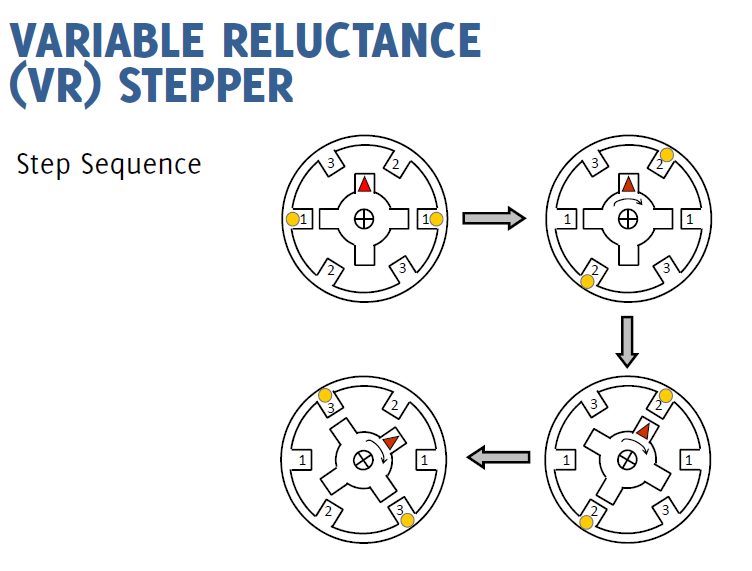 Simplified unipolar Stepper Motor
Frame 1: The top electromagnet (1) is turned on, attracting the nearest teeth of the gear-shaped iron rotor. With the teeth aligned to electromagnet 1, they will be slightly offset from right electromagnet (2). Frame 2: The top electromagnet (1) is turned off, and the right electromagnet (2) is energized, pulling the teeth into alignment with it. This results in a rotation of 3.6° in this example. Frame 3: The bottom electromagnet (3) is energized; another 3.6° rotation occurs. Frame 4: The left electromagnet (4) is energized, rotating again by 3.6°. When the top electromagnet (1) is again enabled, the rotor will have rotated by one tooth position; since there are 25 teeth, it will take 100 steps to make a full rotation in this example.
RPM = a/360 * fz * 60RPM = Revolutions per minute.“a” = step angle“fz” = pulse frequency in hertz
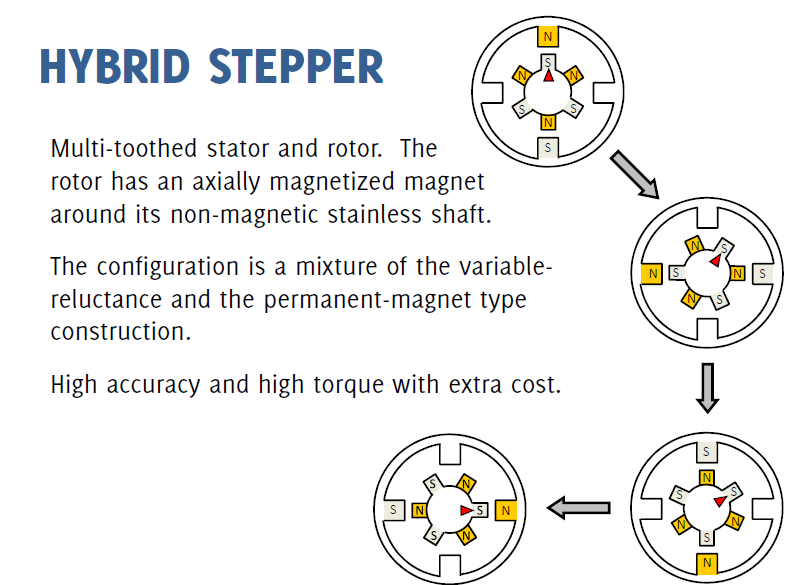 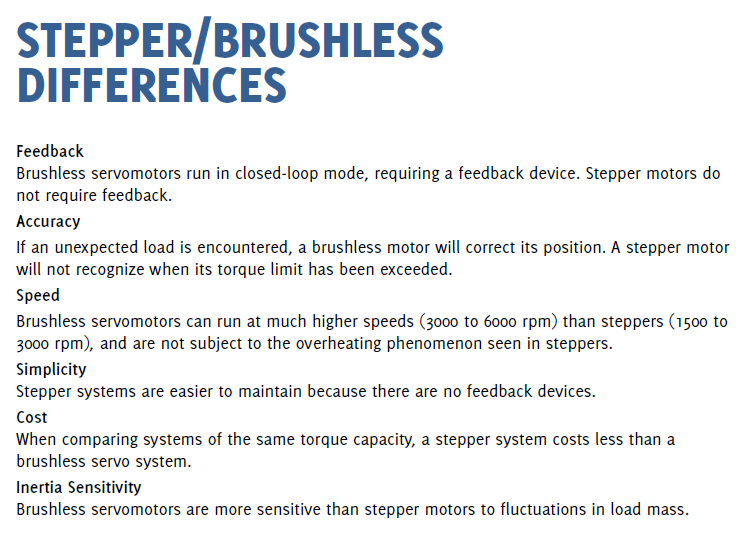 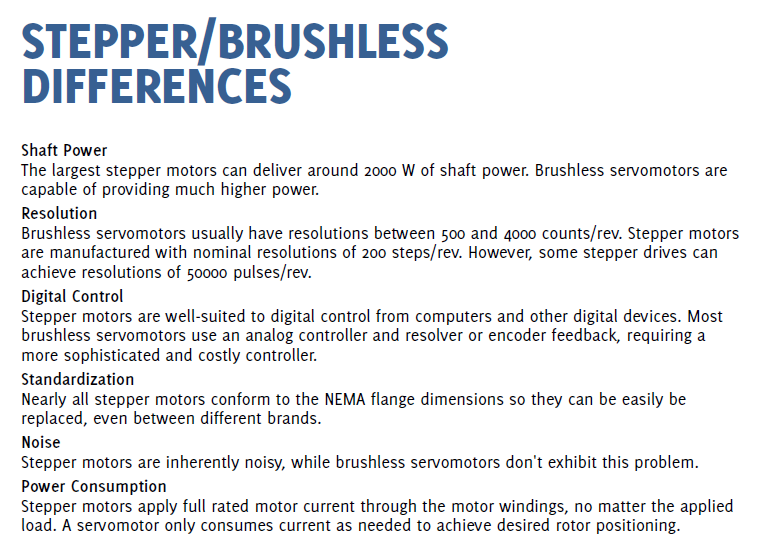 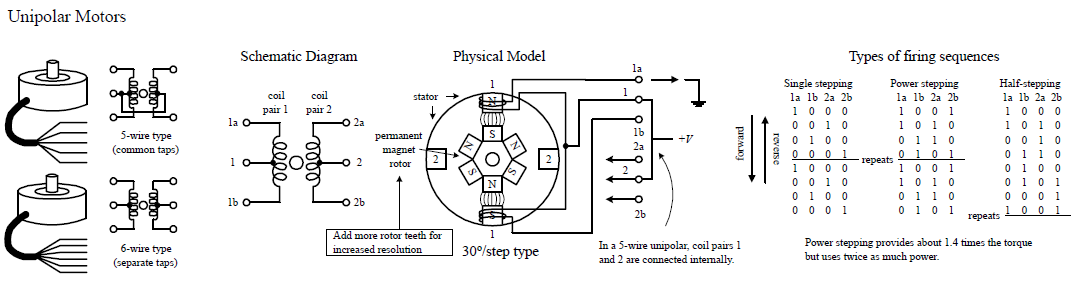 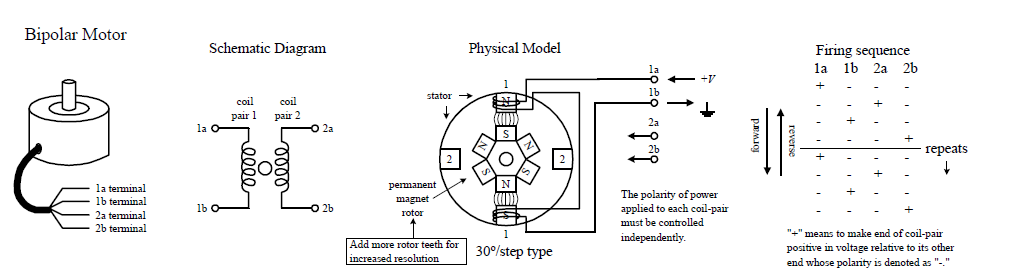 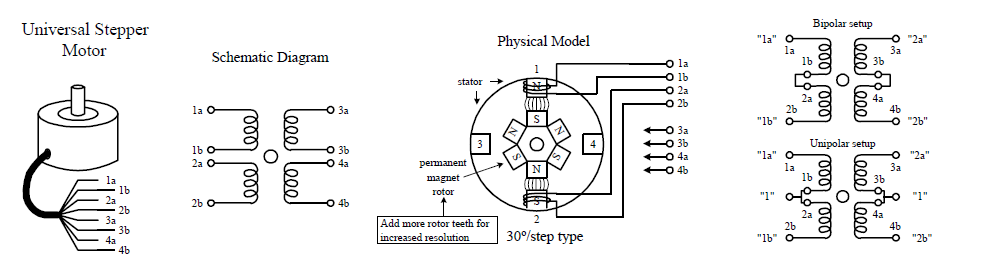 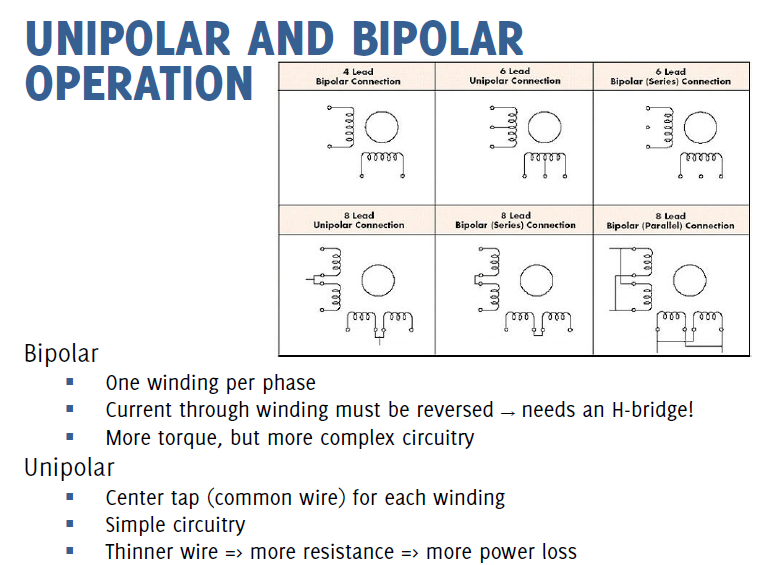 Driving Stepper Motor
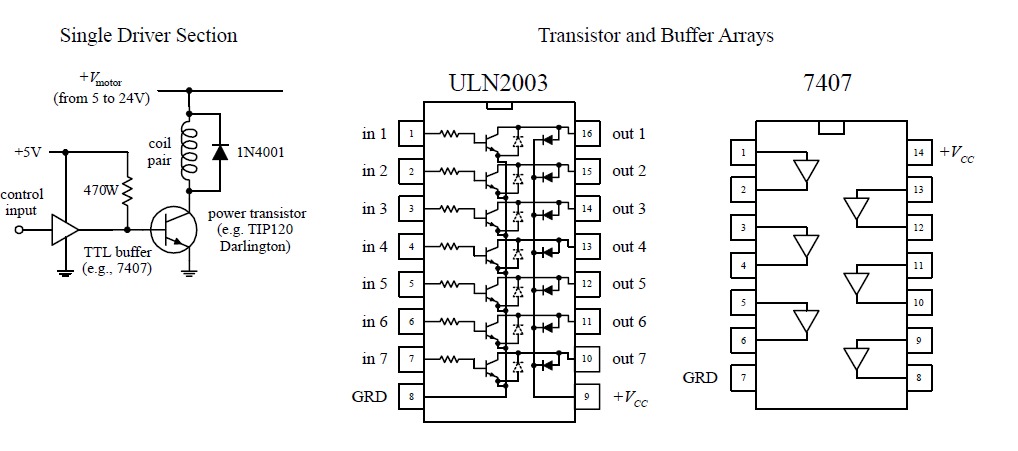 ULN2003a for Arduino
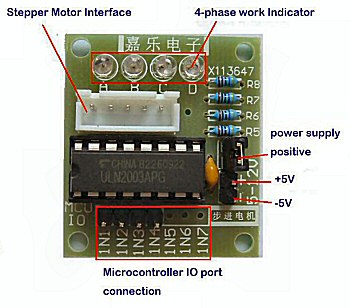 Connecting to Arduino
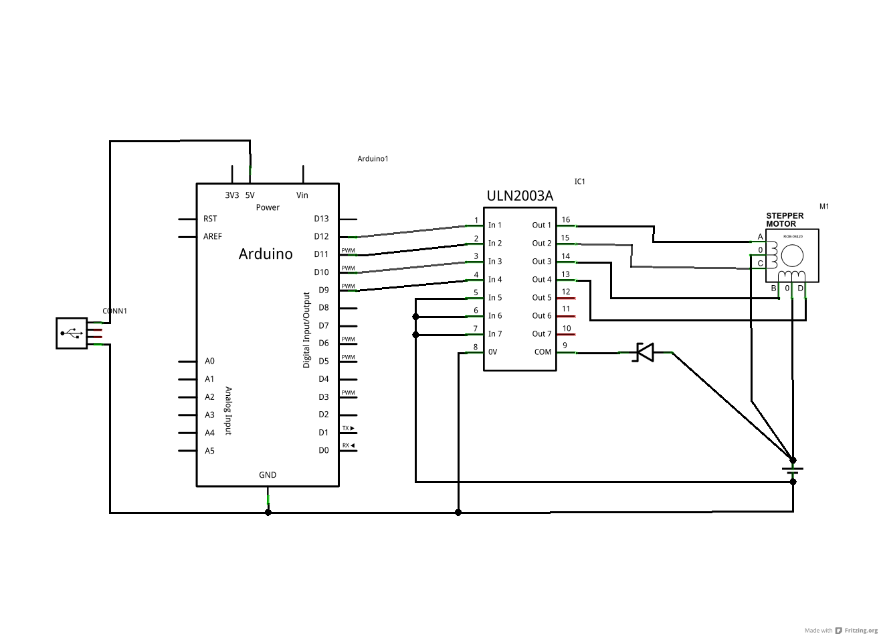 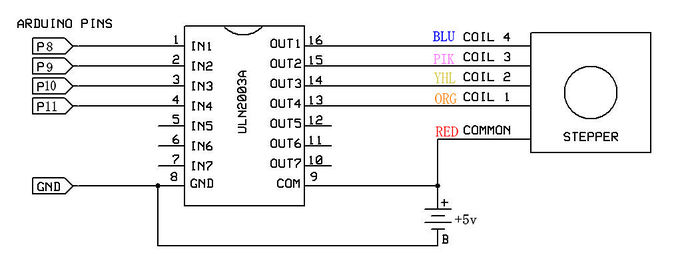 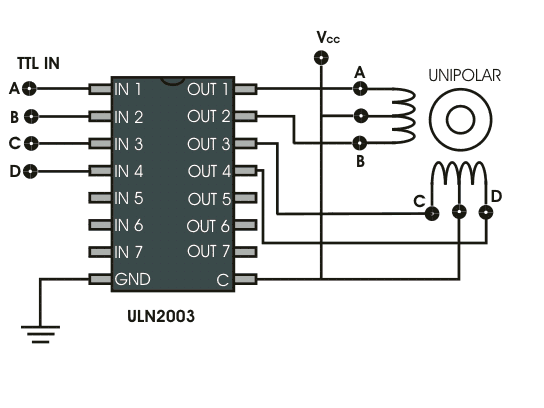 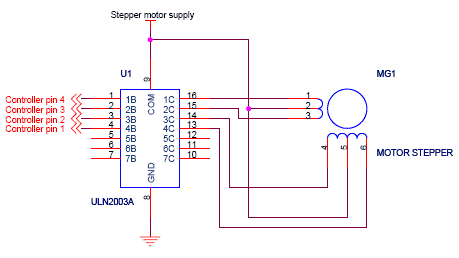 #define delaytime 80   //delay time in ms to control the stepper motor delaytime.
                      //Our tests showed that 8 is about the fastest that can yield reliable operation w/o missing steps
                   

void setup() {
  // initialize the 8 pin as an output:
  pinMode(pin1, OUTPUT);
  pinMode(pin2, OUTPUT); 
  pinMode(pin3, OUTPUT); 
  pinMode(pin4, OUTPUT);
}

void loop(){
  int numberOfSteps = 48;
  step_OFF();         //turning all coils off
  while(numberOfSteps>0){
    forward();        //going forward
    numberOfSteps -- ;//counting down the number of steps
  }
  delay(2000);
  
  step_OFF();         //turning all coils off
  numberOfSteps = 48;
  while(numberOfSteps>0){
    backward();       //going backward
    numberOfSteps -- ;//counting down the number of steps
  }
  delay(2000);
}
Driving Stepper Motor
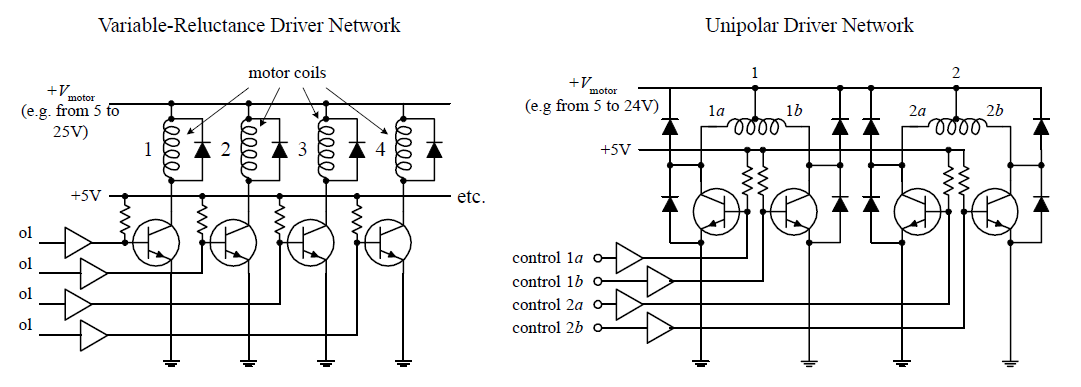 Drive Bipolar
To prevent two 1’s at the same time, XOR circuit is added to the input otherwise output is shorted to ground
[Speaker Notes: To prevent two 1’s at the same time, XOR circuit is added to the input otherwise output is shorted to ground]
Controlling the Driver with Translator
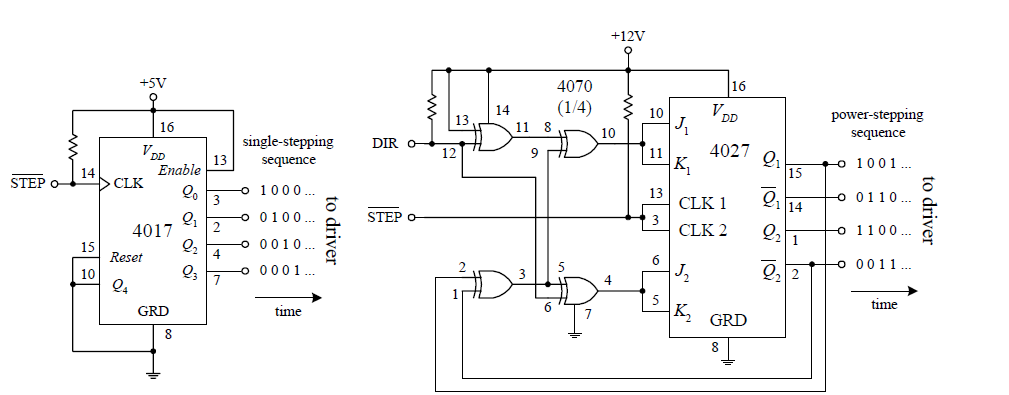 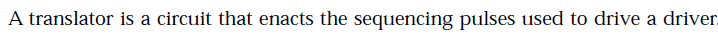 To generate four phase drive pattern :
-Using computer (microcontroller) 
-Use simple circuits like CMOS 4017 decade counter (or 74194 TTL version) 
-Use CMOS 4027 dual JK flip flops. The CMOS 4070 XOR is used to step directional control
[Speaker Notes: -Using computer (microcontroller) 
-Use simple circuits like CMOS 4017 decade counter (or 74194 TTL version) 
-Use CMOS 4027 dual JK flip flops. The CMOS 4070 XOR is used to step directional control]
Complete Circuit
Translator and driver could be in one IC. Classic stepper controller is Philips SAA1027 bipolar IC to drive four-phase steppers
[Speaker Notes: Translator and driver could be in one IC. Classic stepper controller is Philips SAA1027 bipolar IC to drive four-phase steppers]
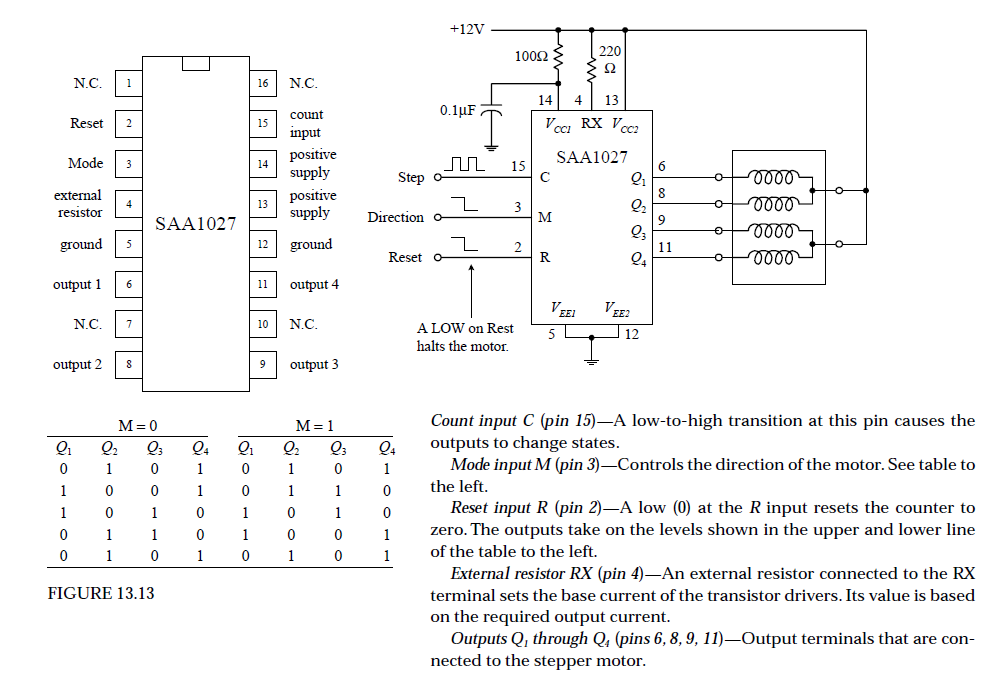 Identifying Stepper Motor
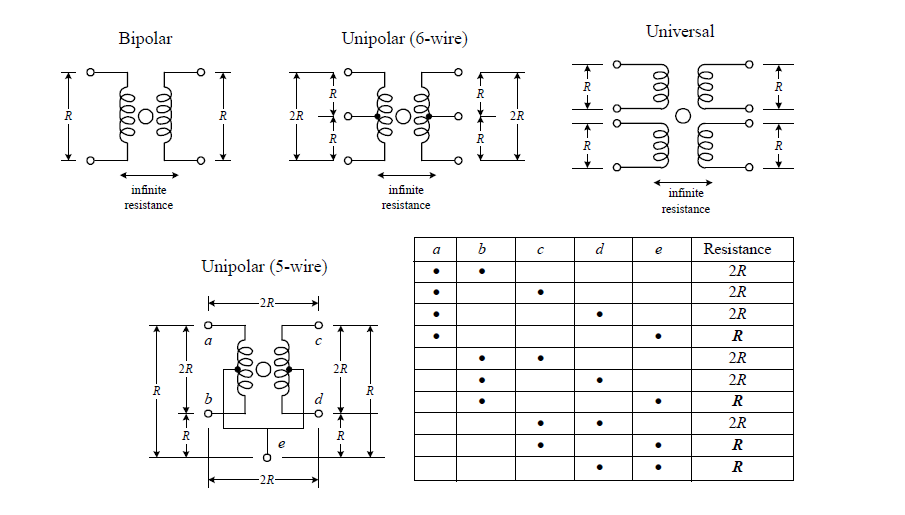 Applications
Electric Cars 
https://ocw.tudelft.nl/course-lectures/2-0-2-mr-smith-animation/
https://ocw.tudelft.nl/course-readings/2-1-2-lecture-notes-parts-of-an-ev-recap/
https://ocw.tudelft.nl/course-lectures/2-1-3-how-does-an-ev-work/